«Мой детский сад, моя группа»
Воспитатель: Сокиркина Л.В.
Детки в садике живут,Здесь играют и поют,Здесь друзей себе находят, На прогулку сними ходят.Вместе спорят и мечтают,Незаметно подрастают.Детский сад – второй ваш дом,Как тепло, уютно в нем!Вы его любите ,дети,Самый добрый дом на свете!
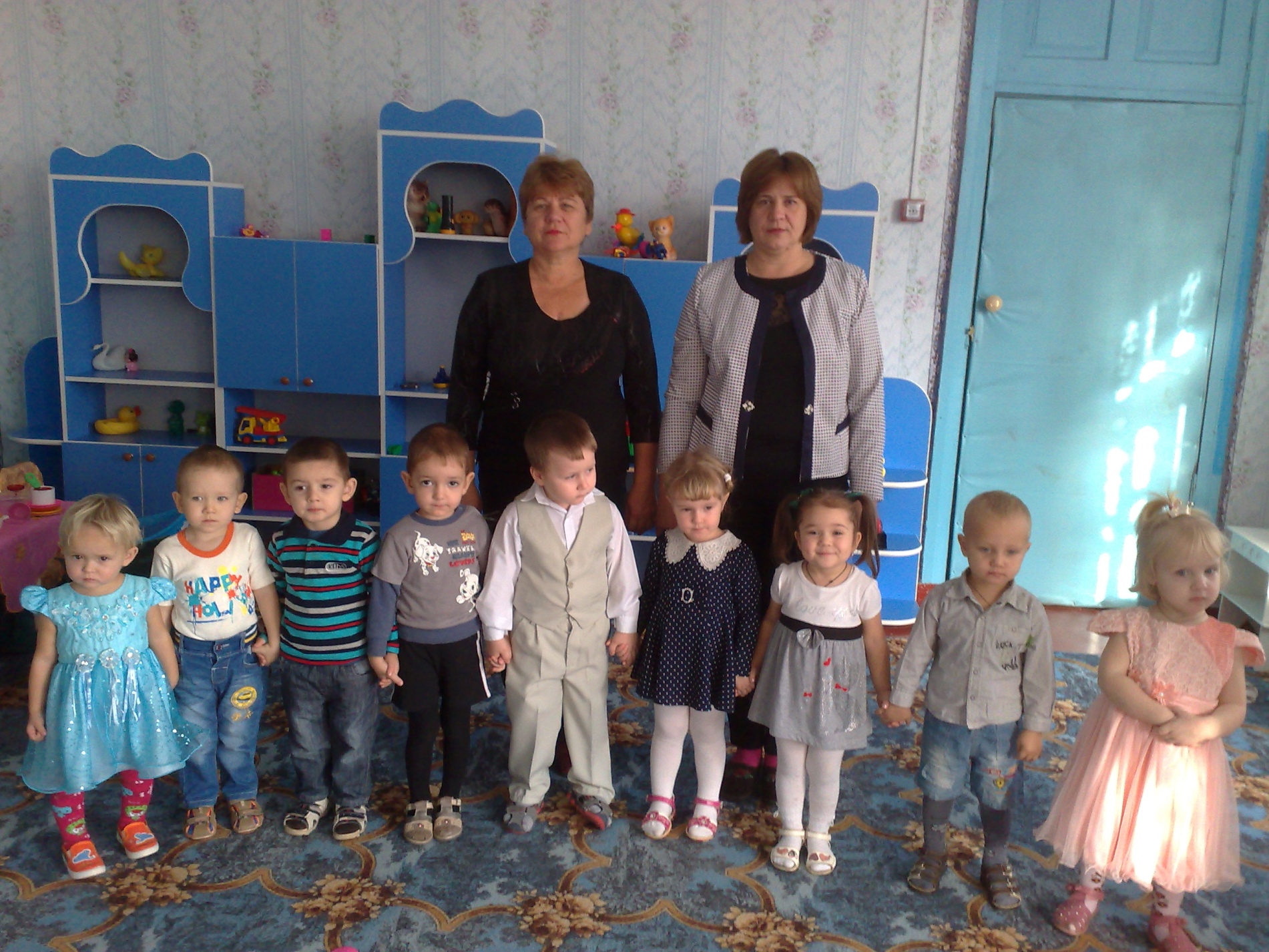 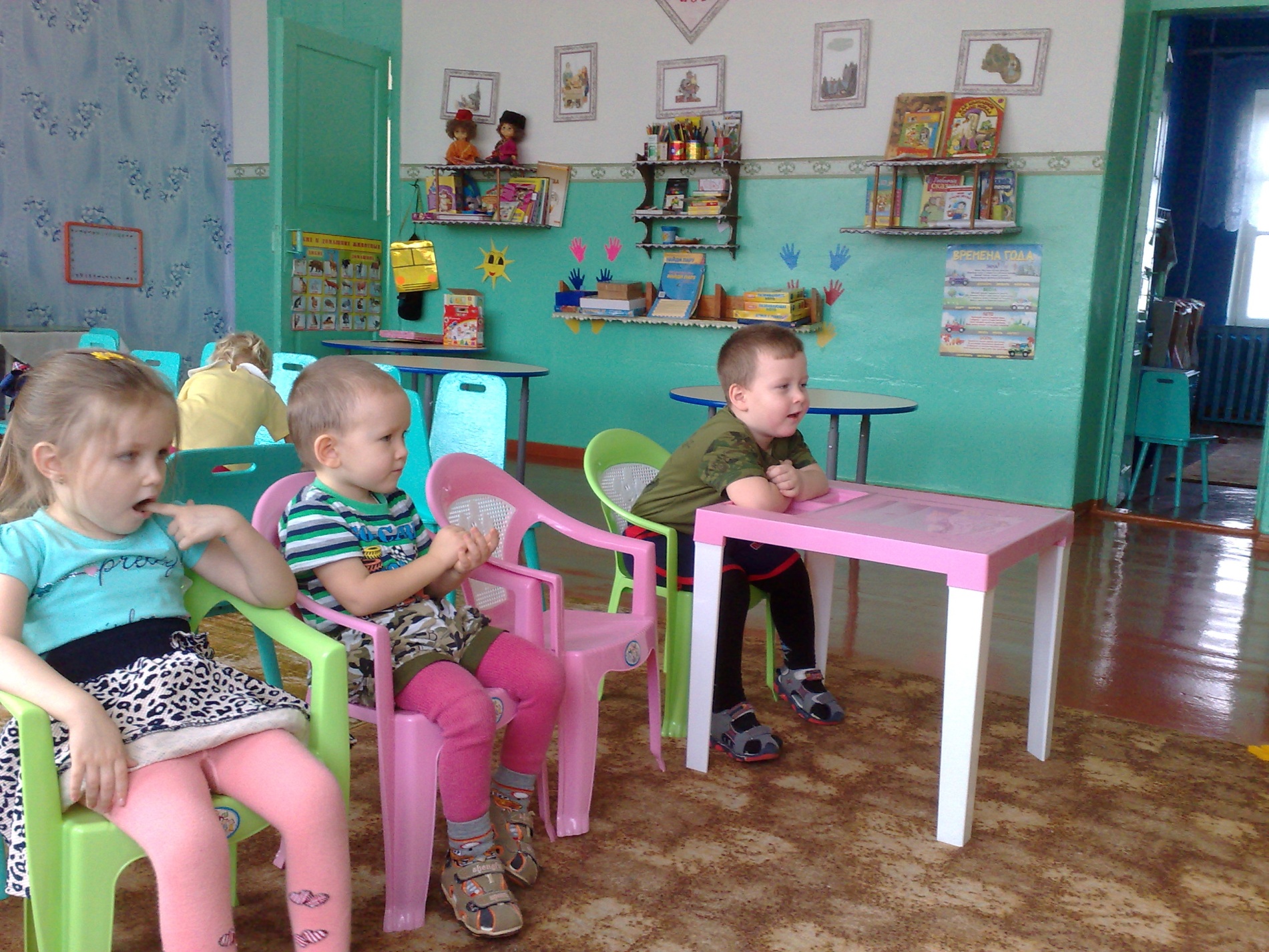 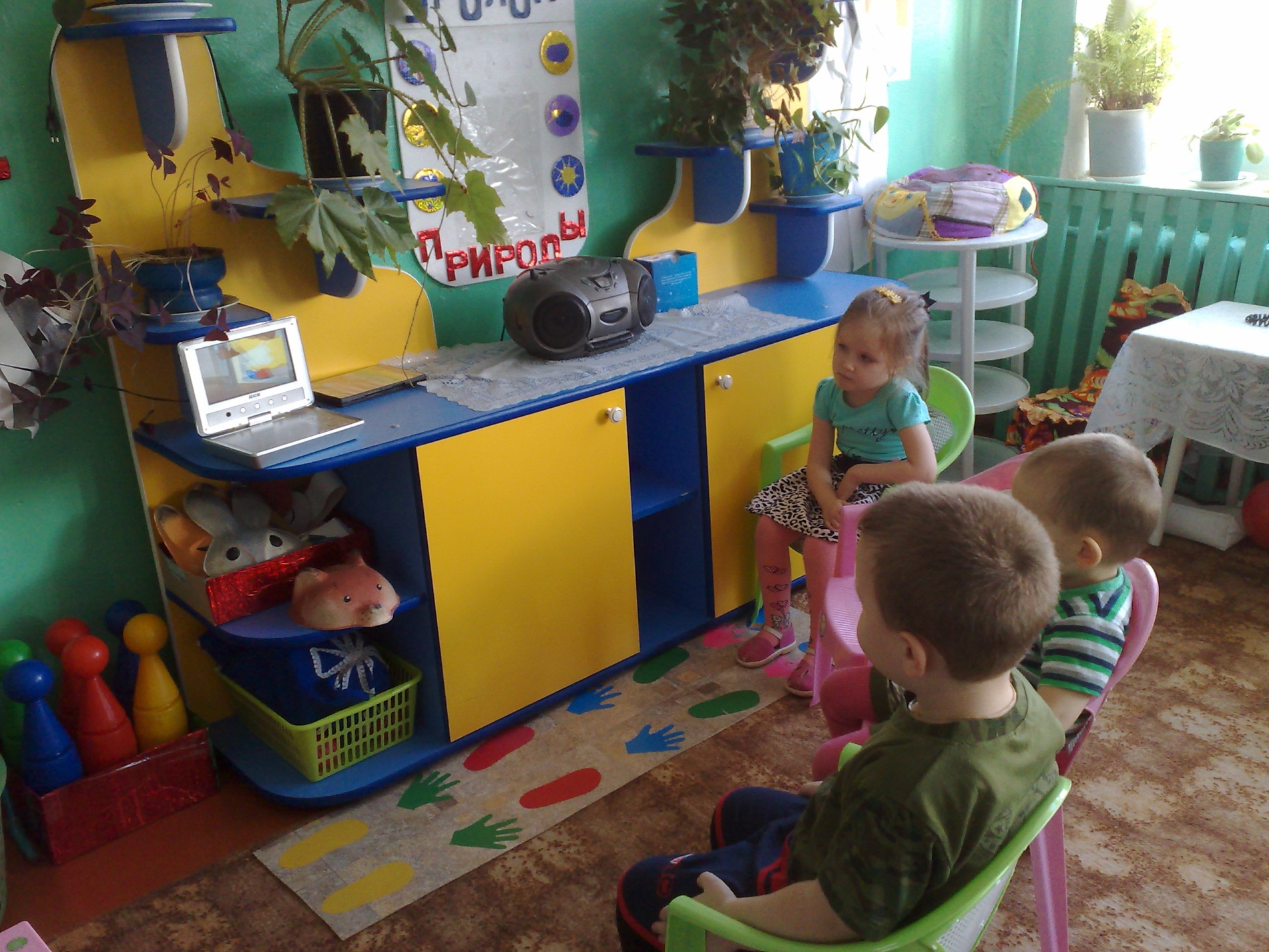 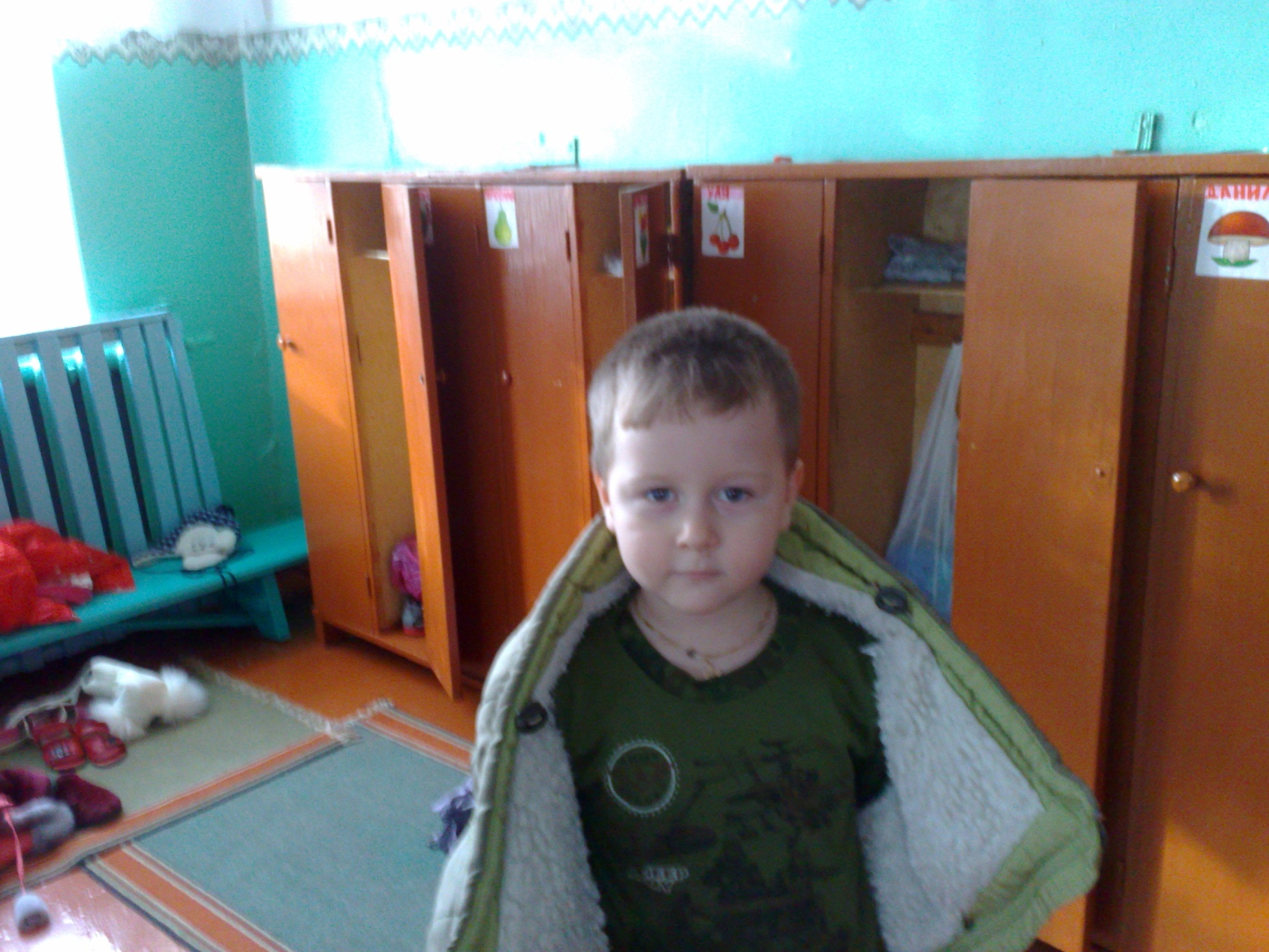 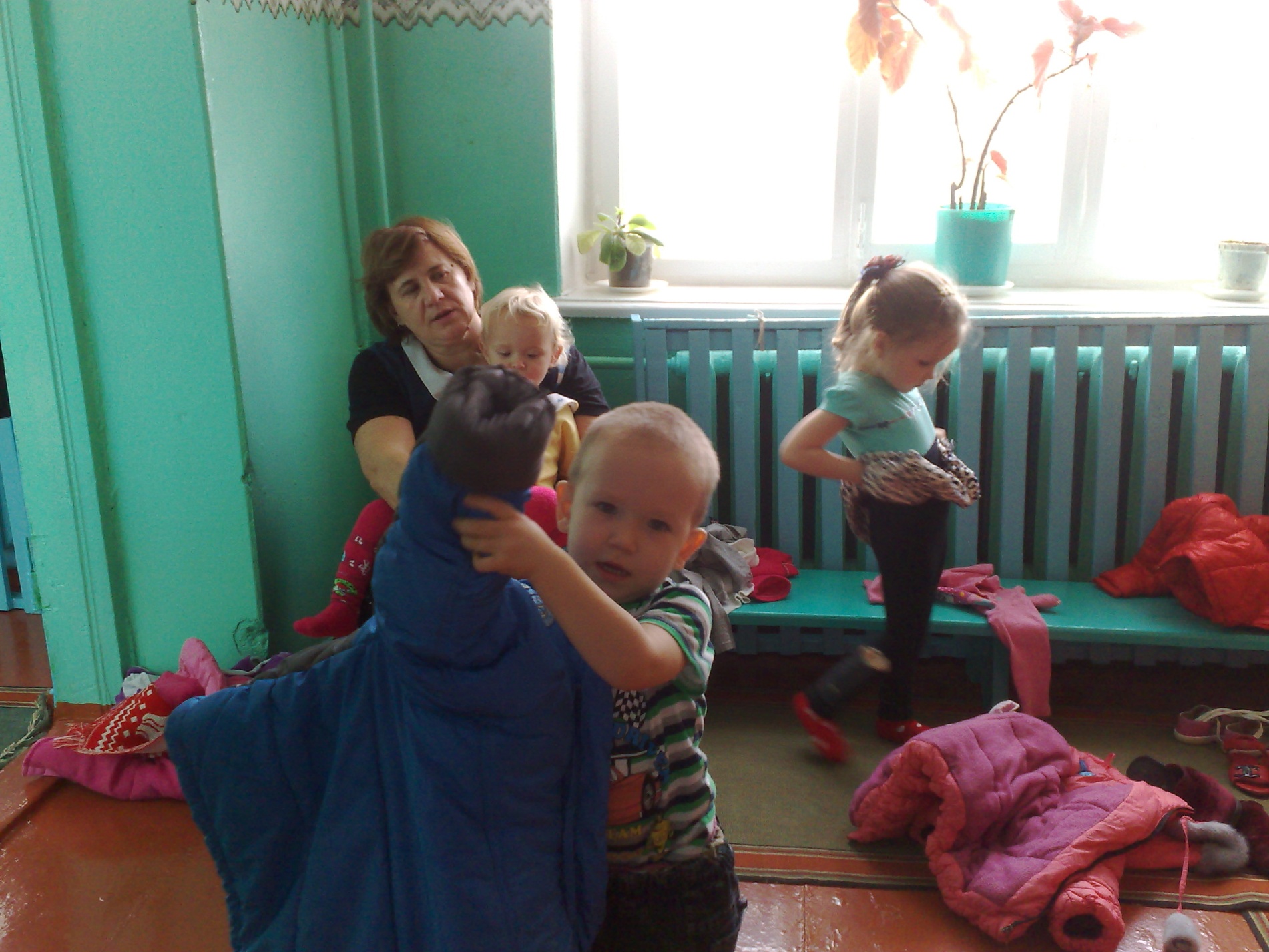 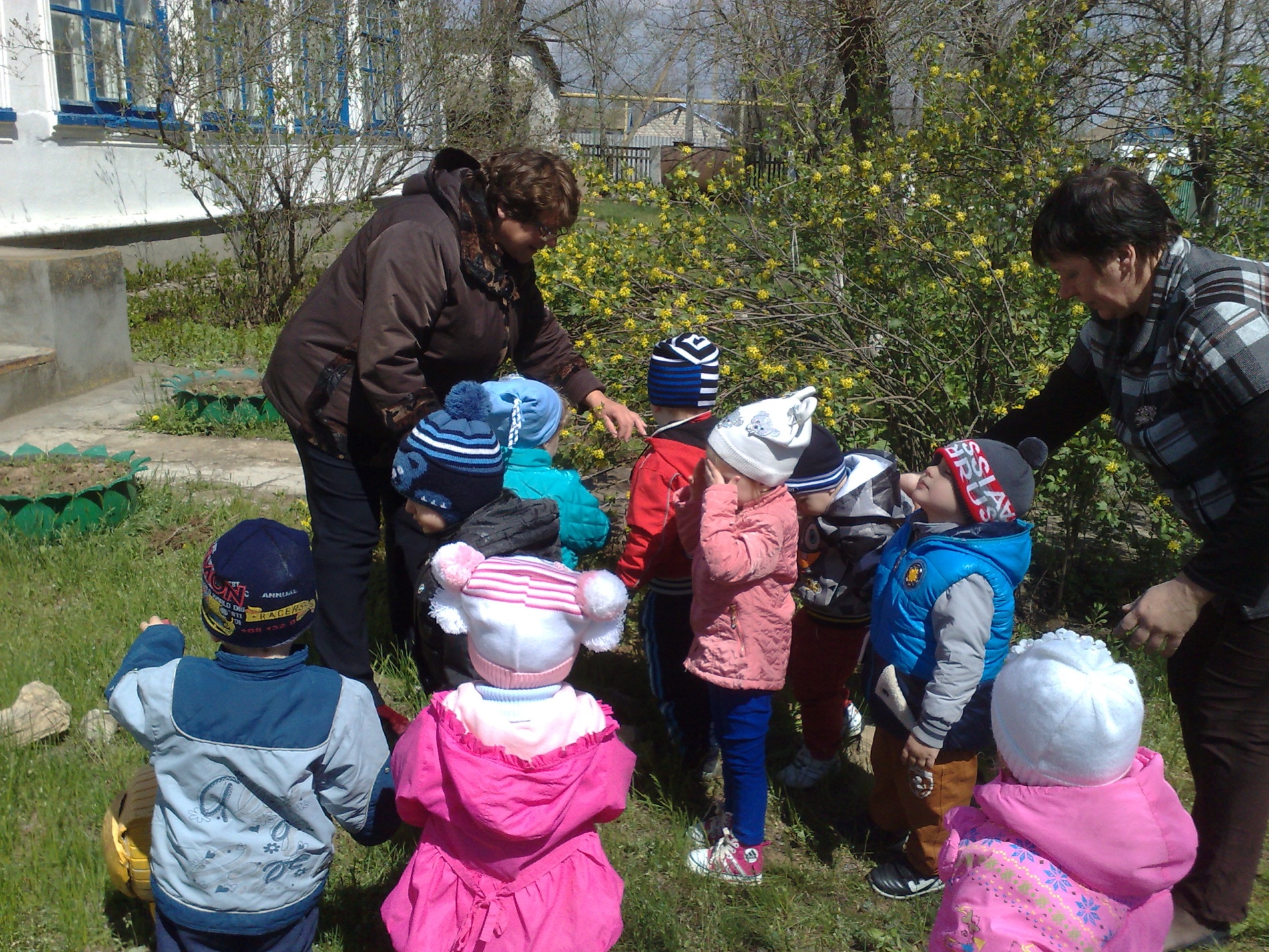 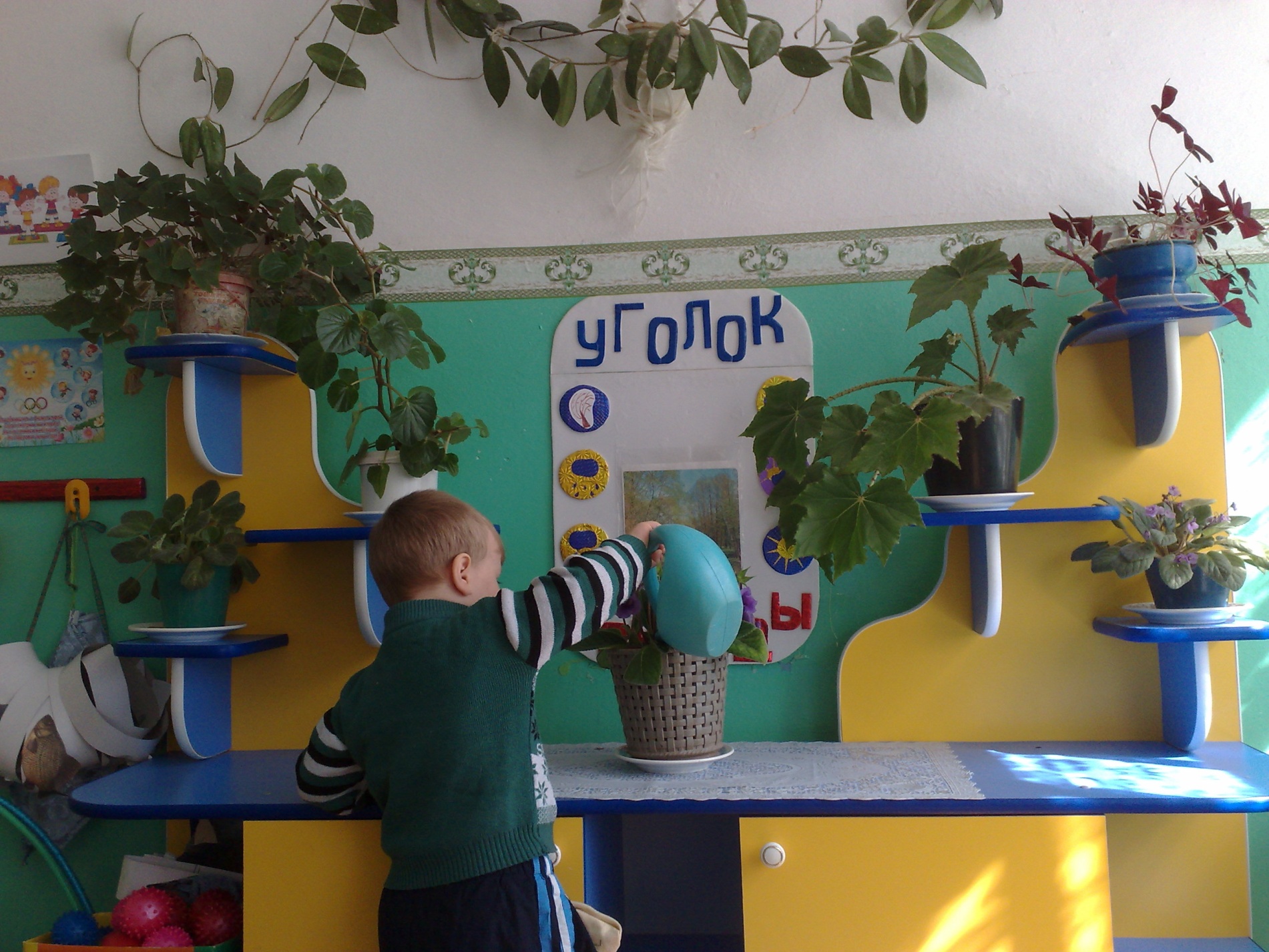 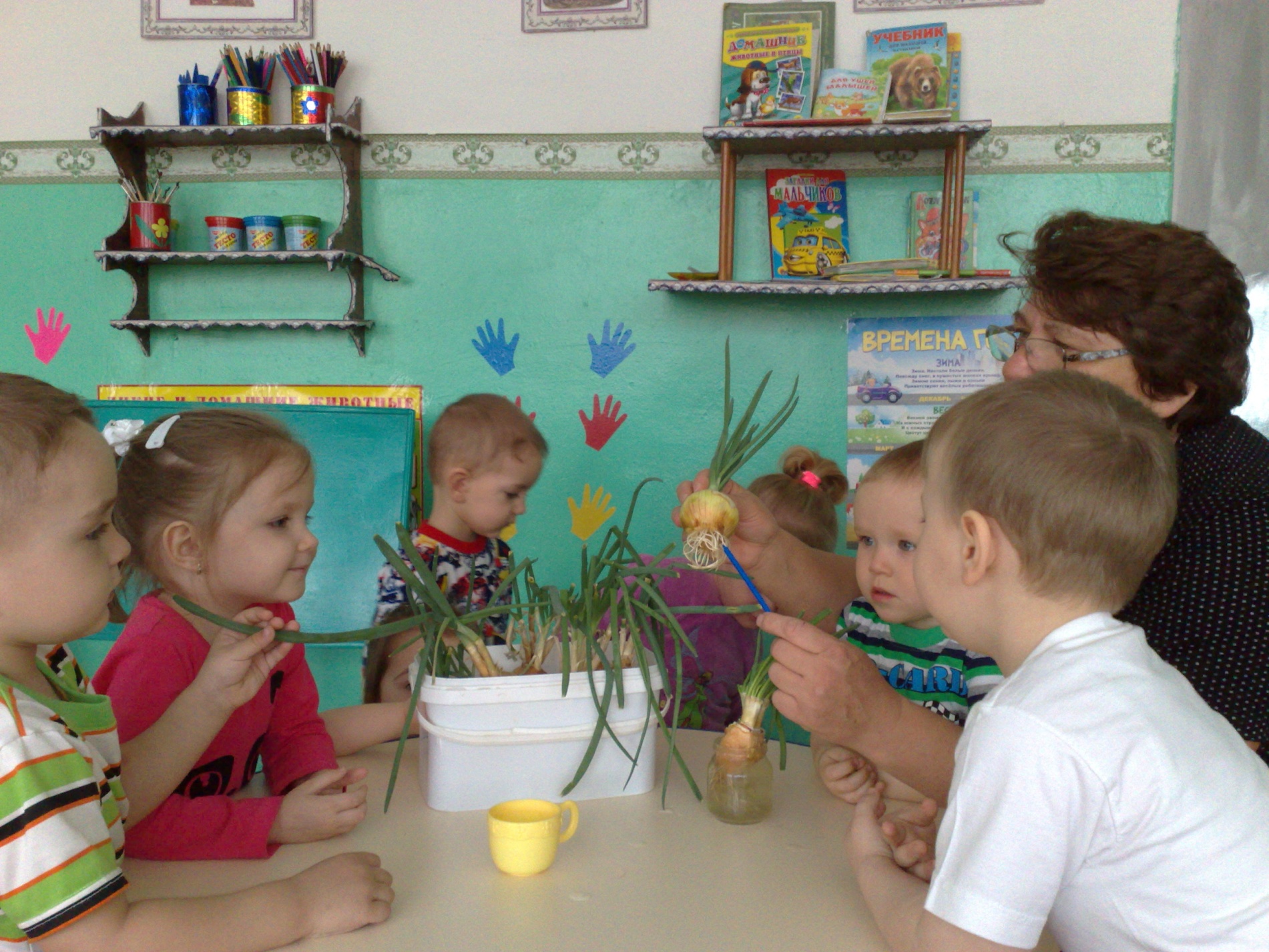 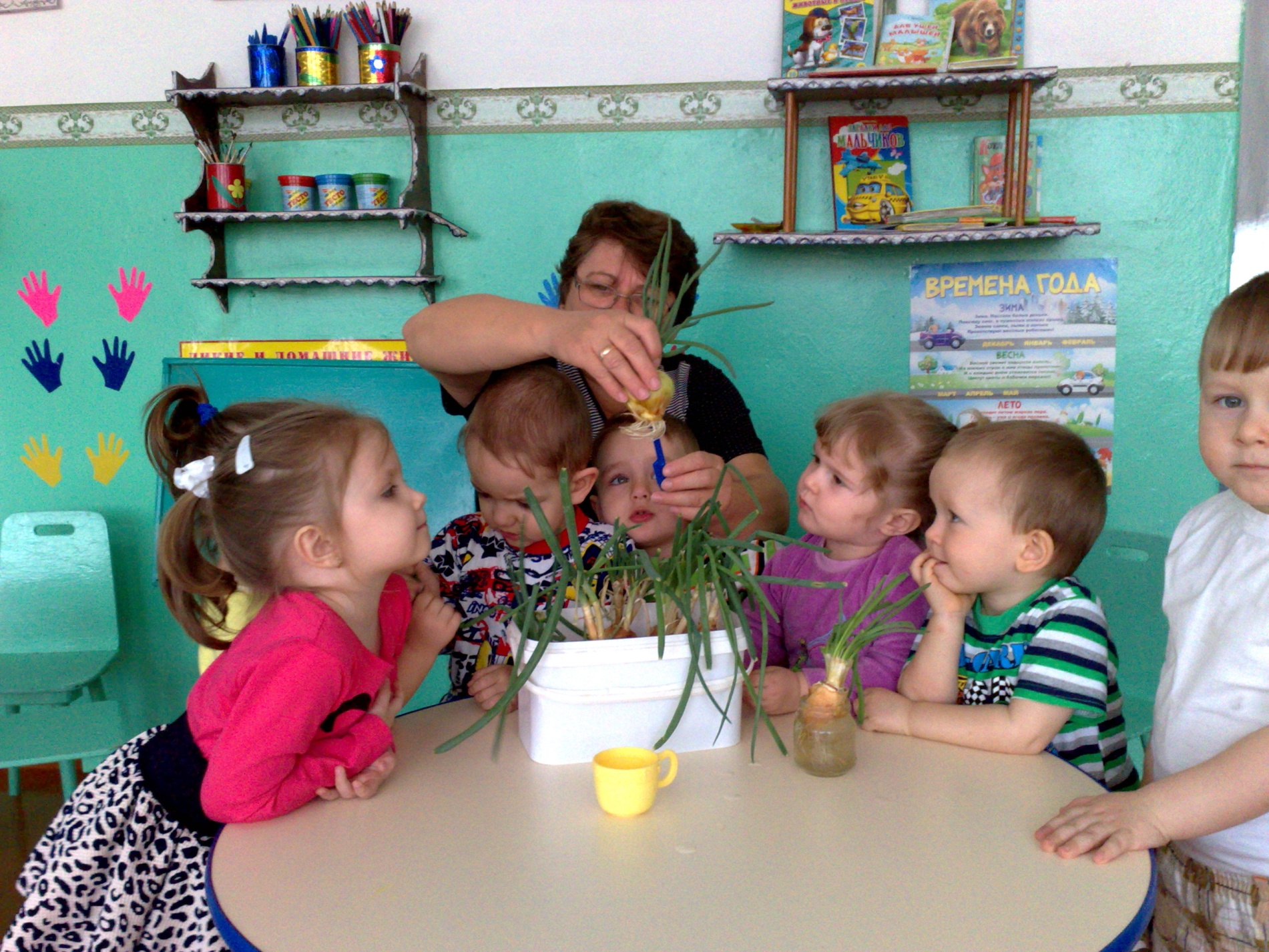 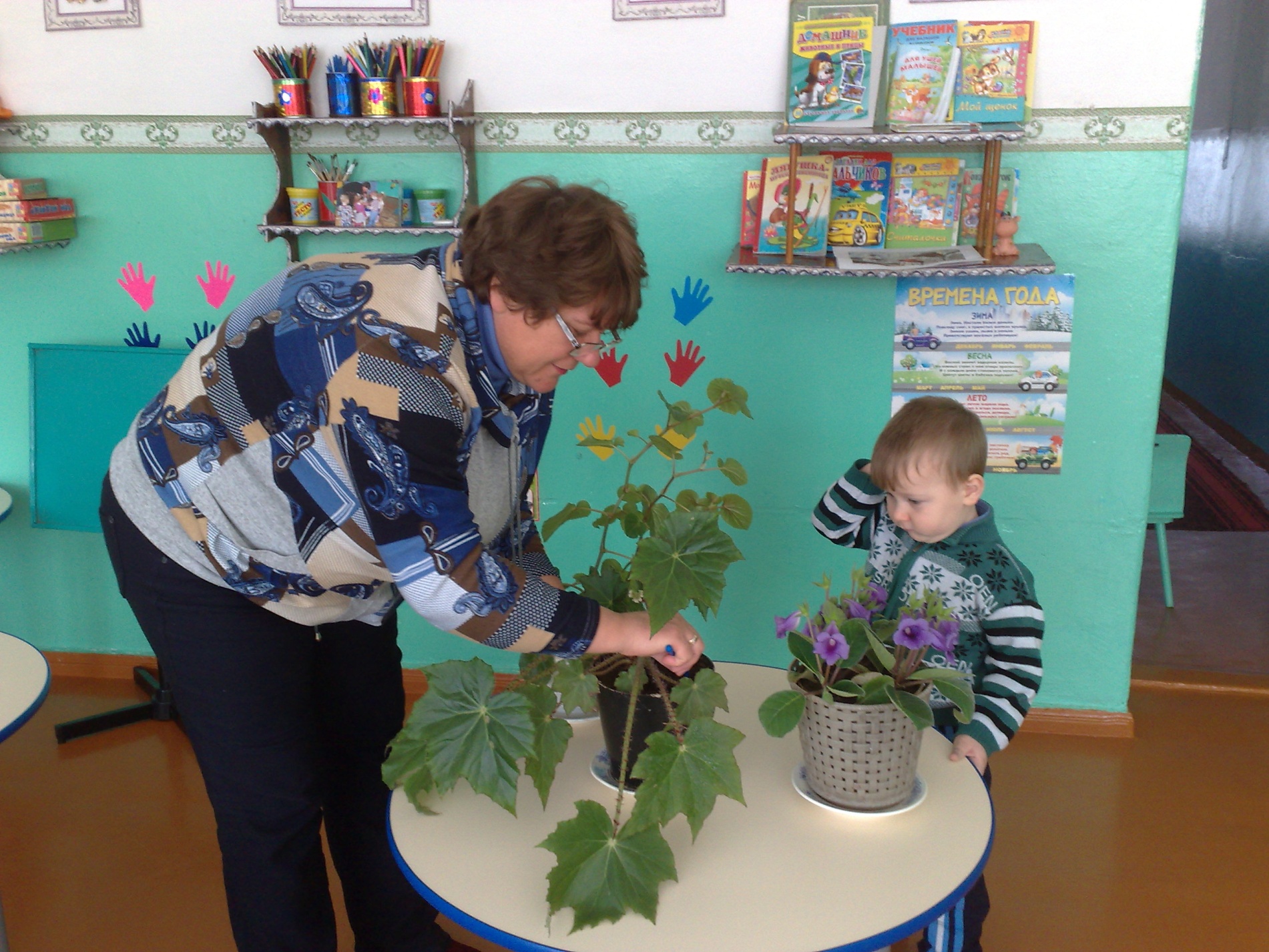 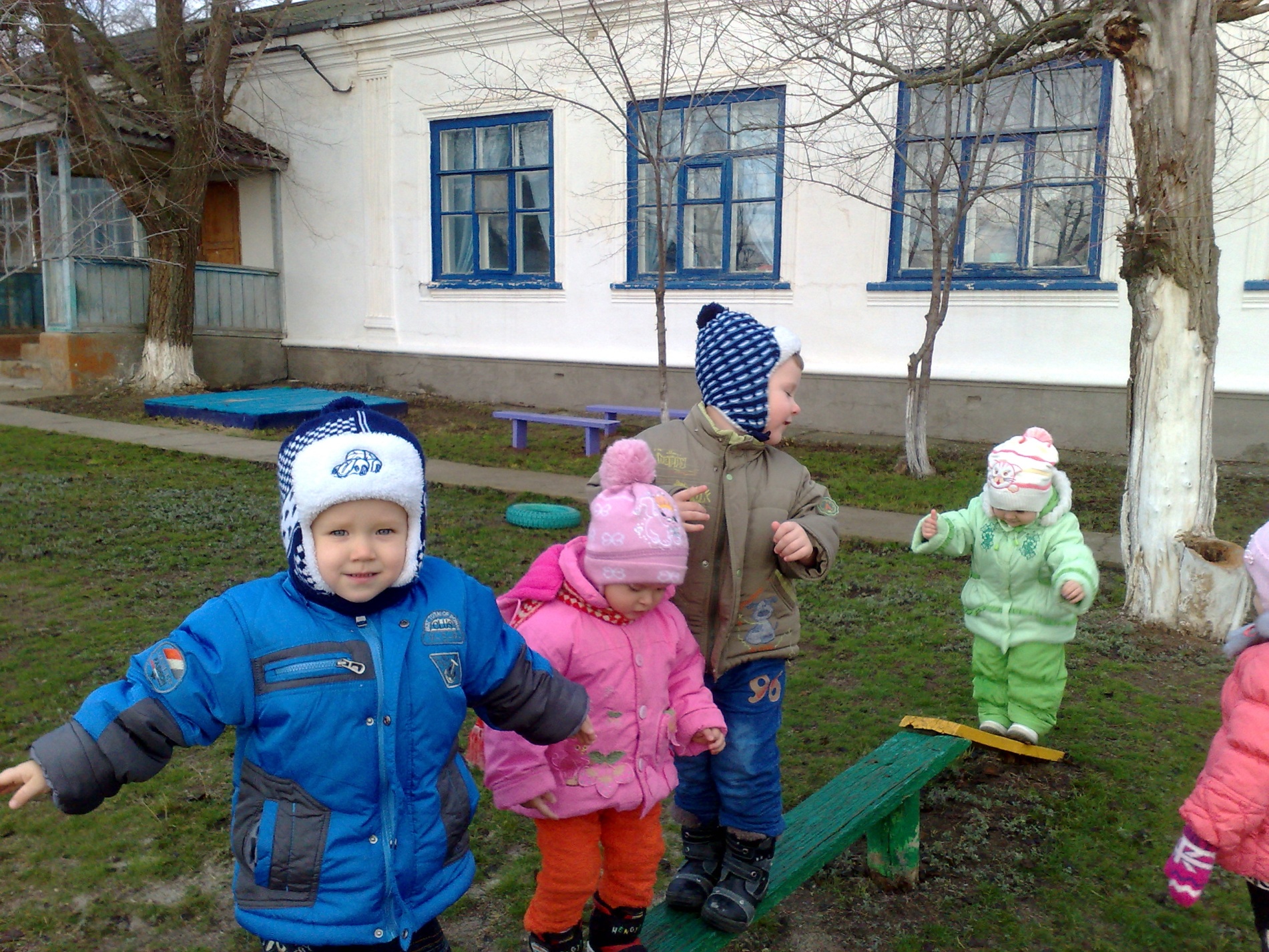 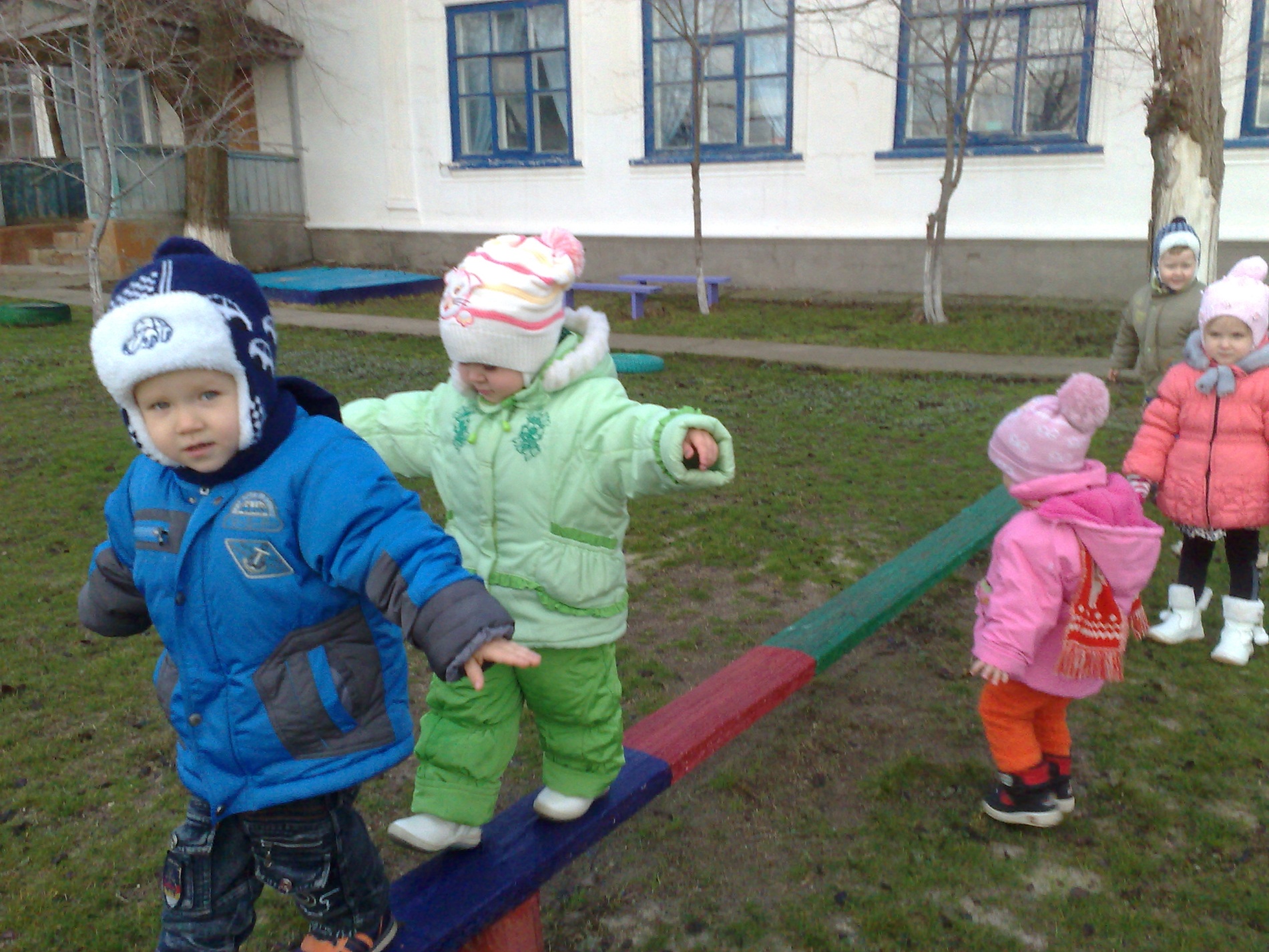 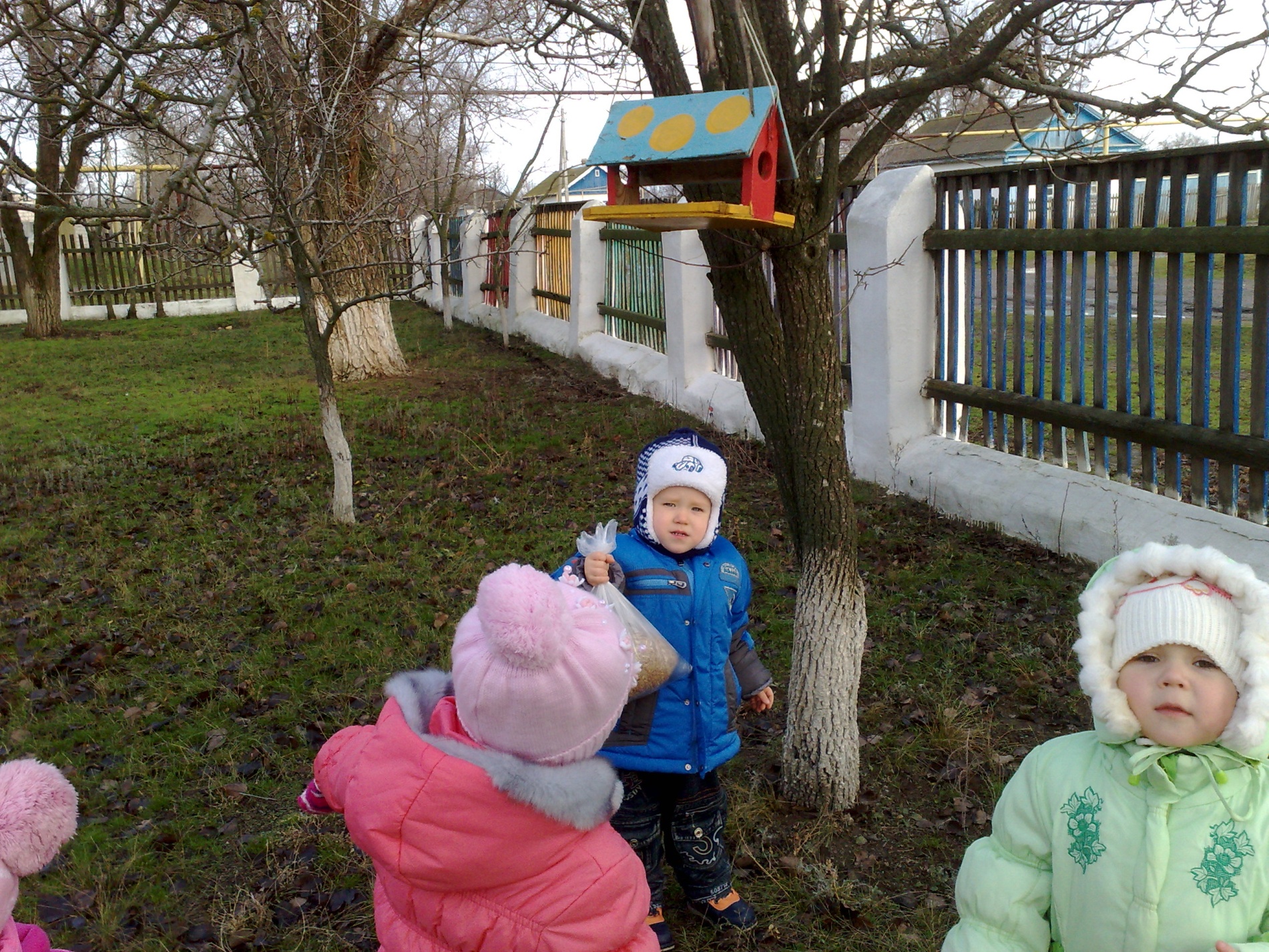 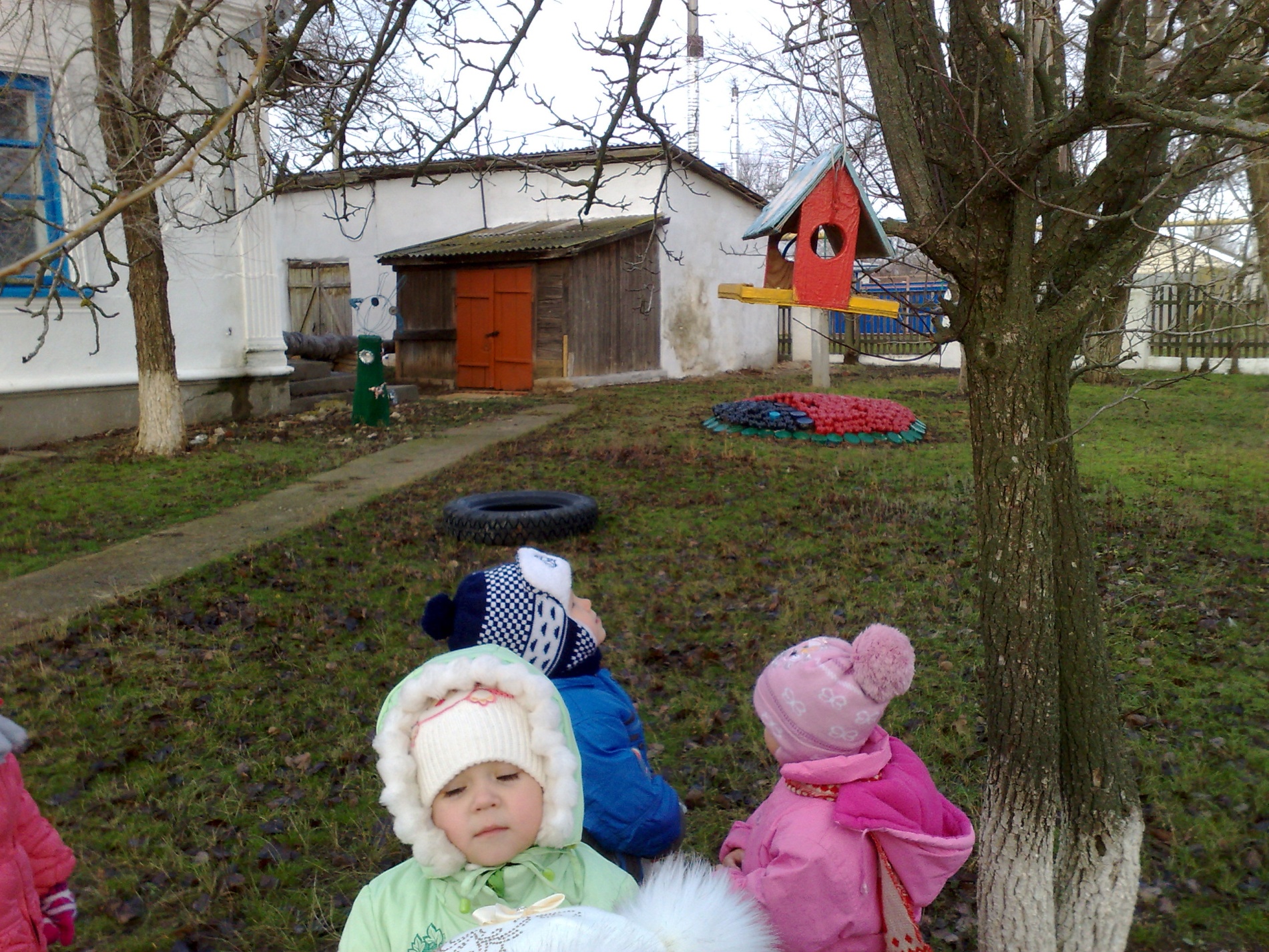 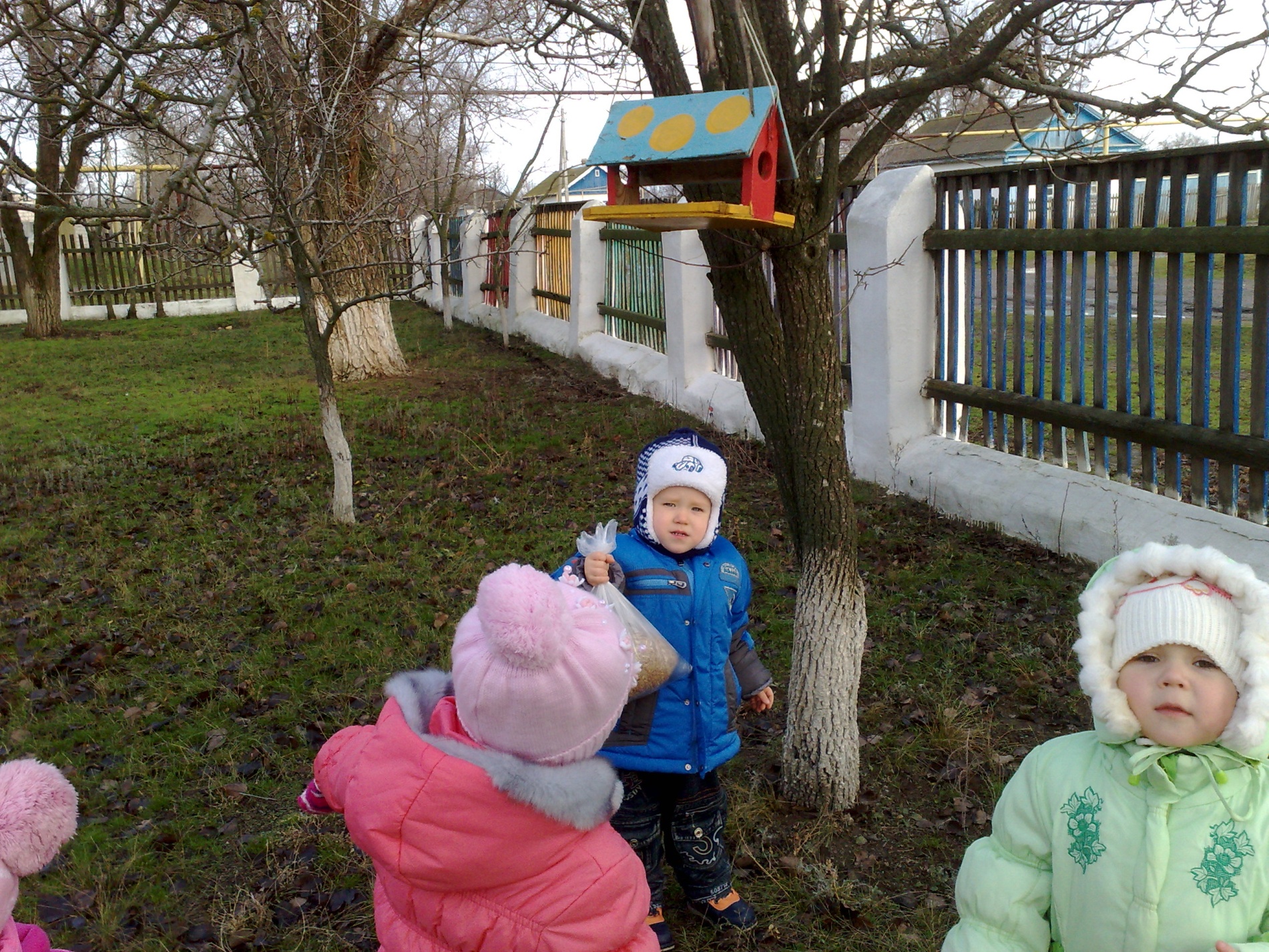 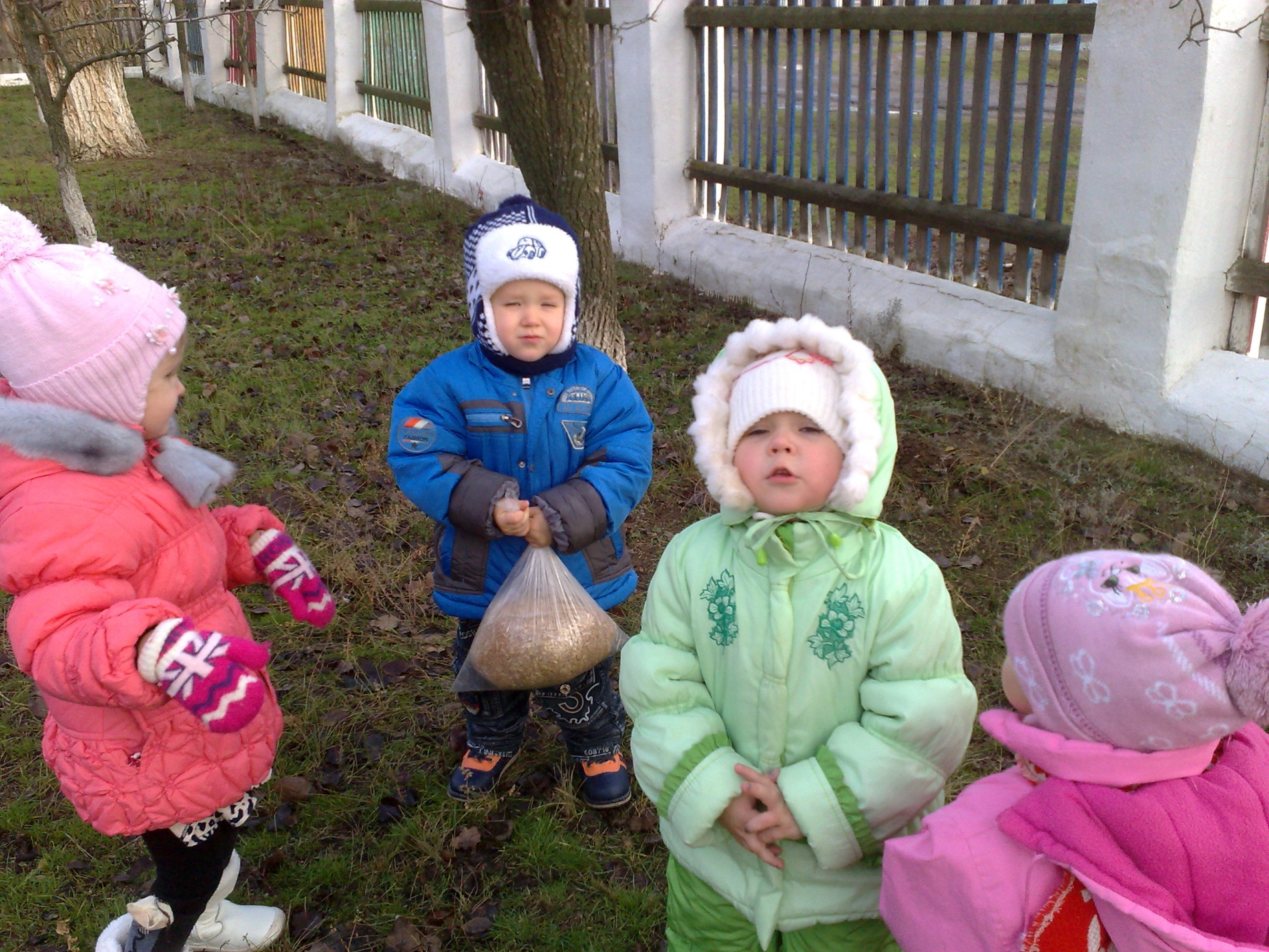 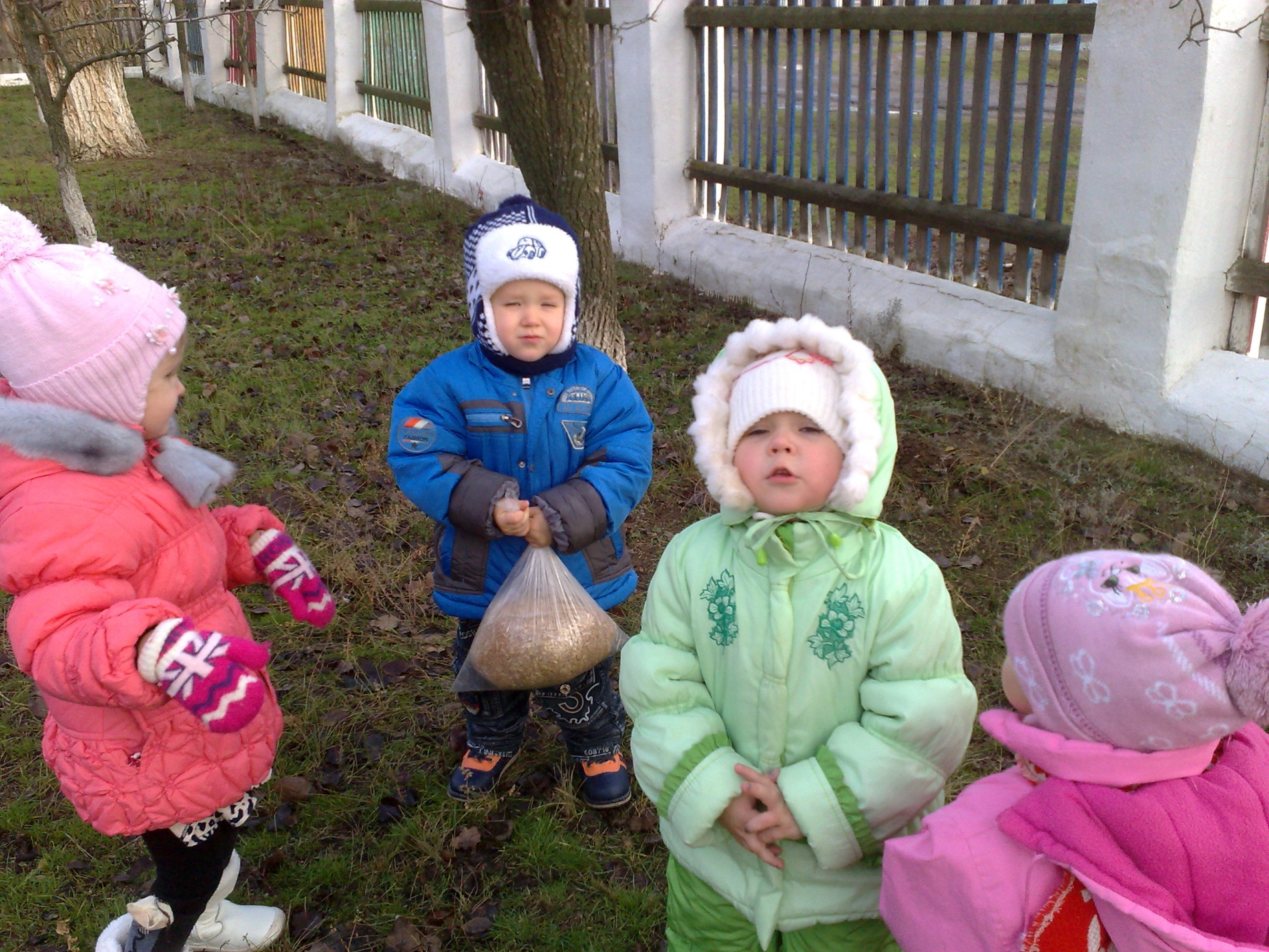 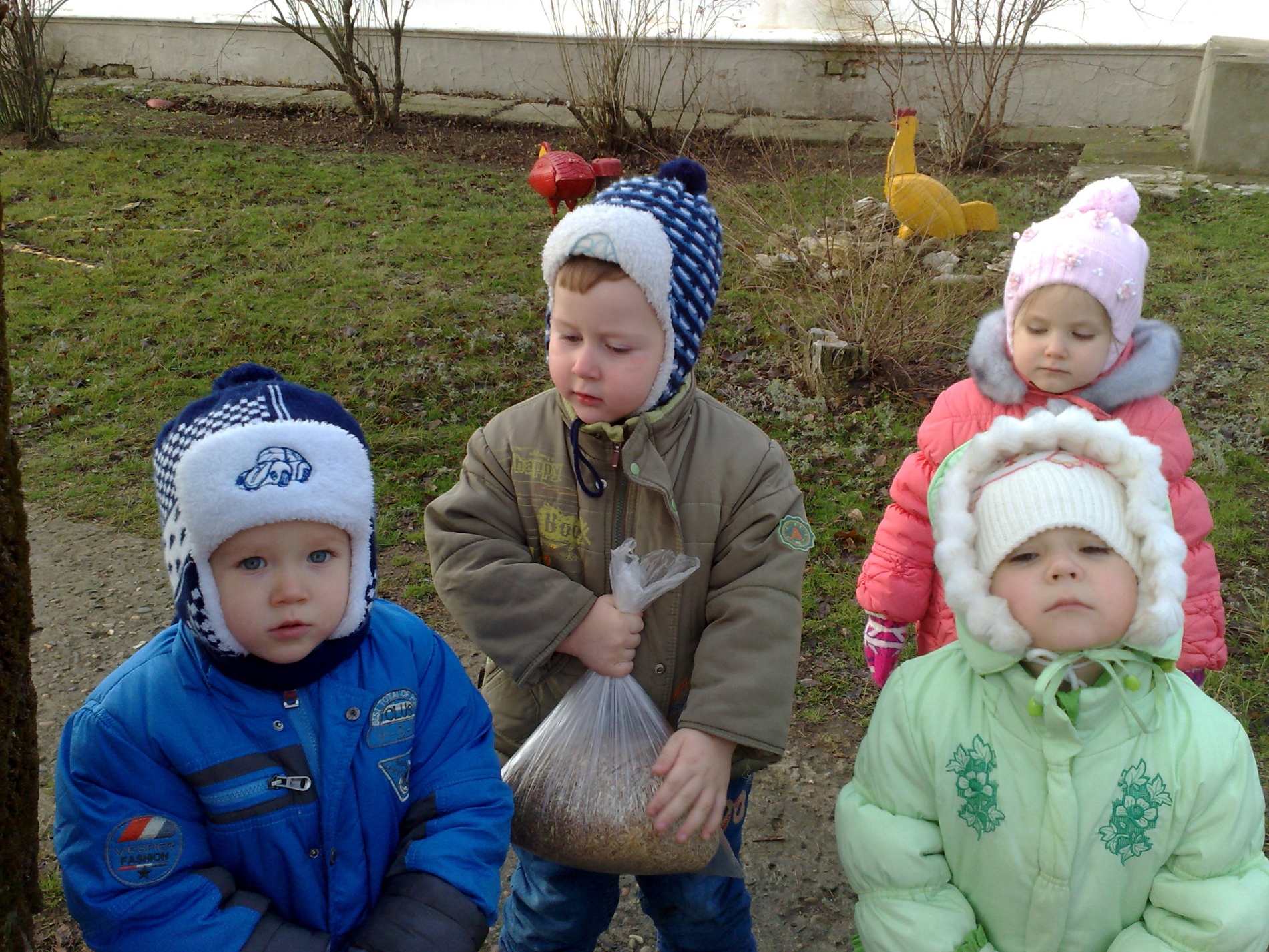 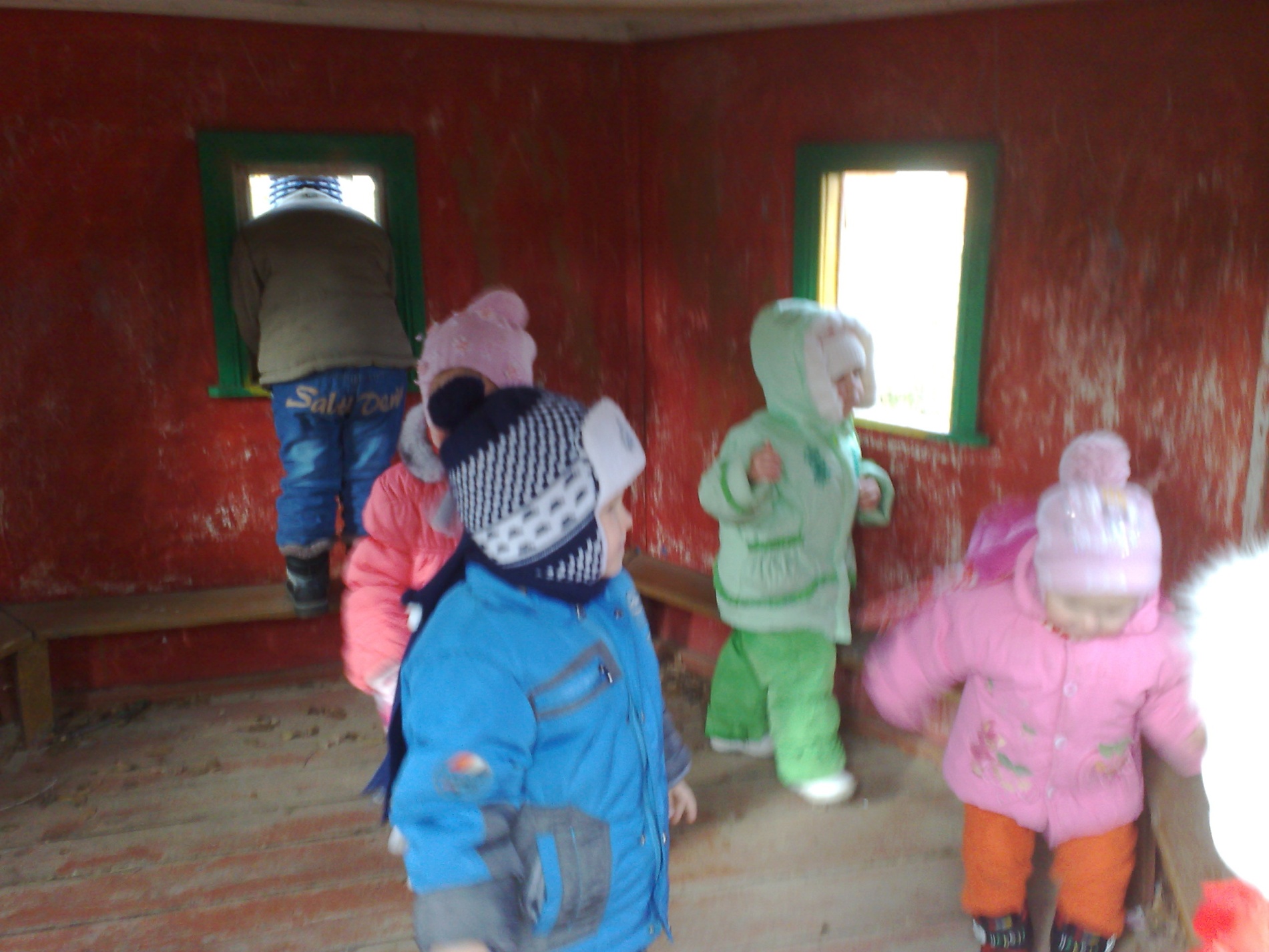 Мы с моей подружкой ТомойХодим вместе в детский сад.Это вам не то, что дома!Это школа малышат!Здесь мы делаем зарядку,Ложкой правильно едим,Приучаемся к порядку!Детский сад необходим!Учим мы стихи и песниВ нашей группе дошколят!Места нет для нас чудесней!Чем любимый детский сад!
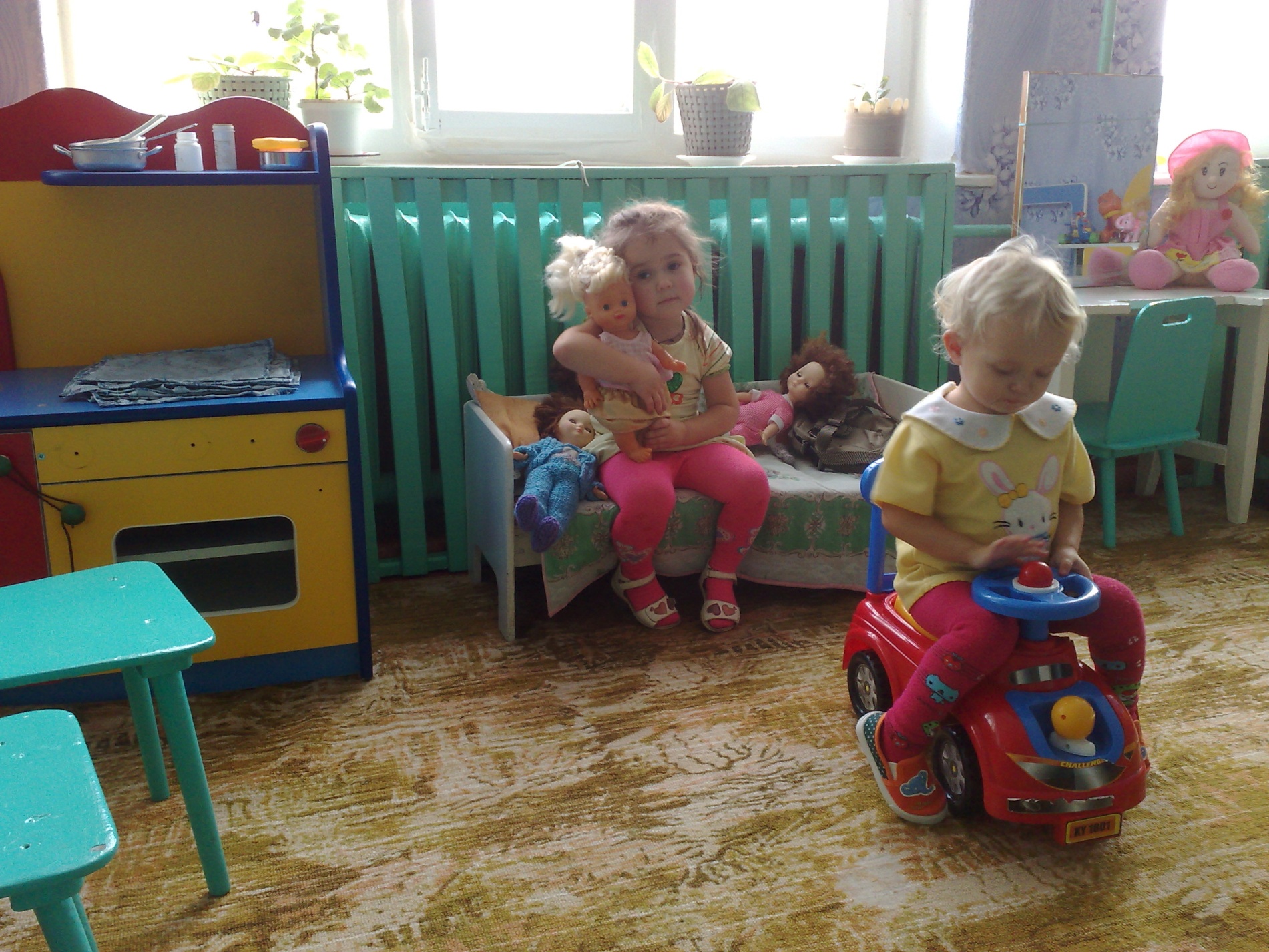 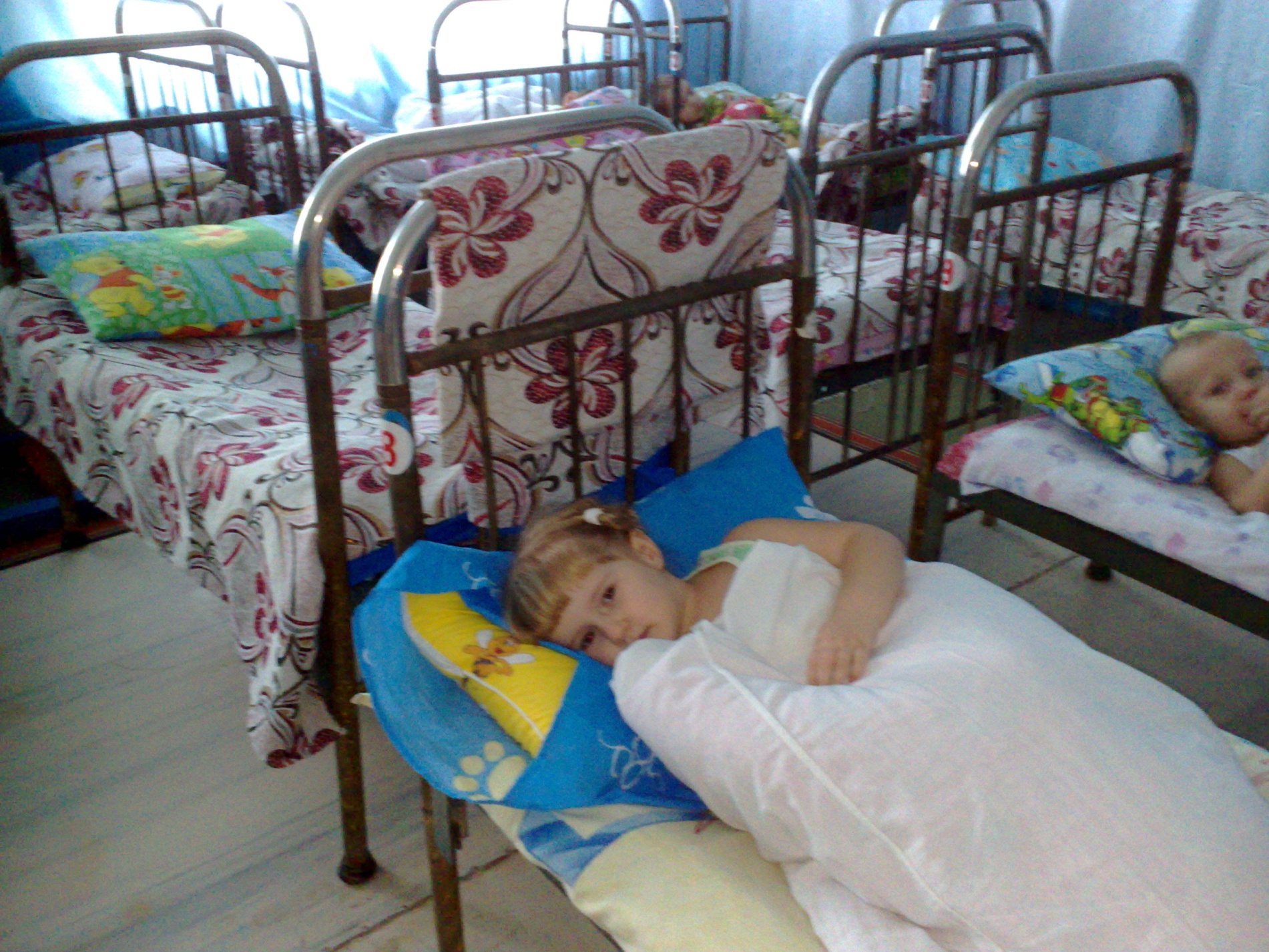 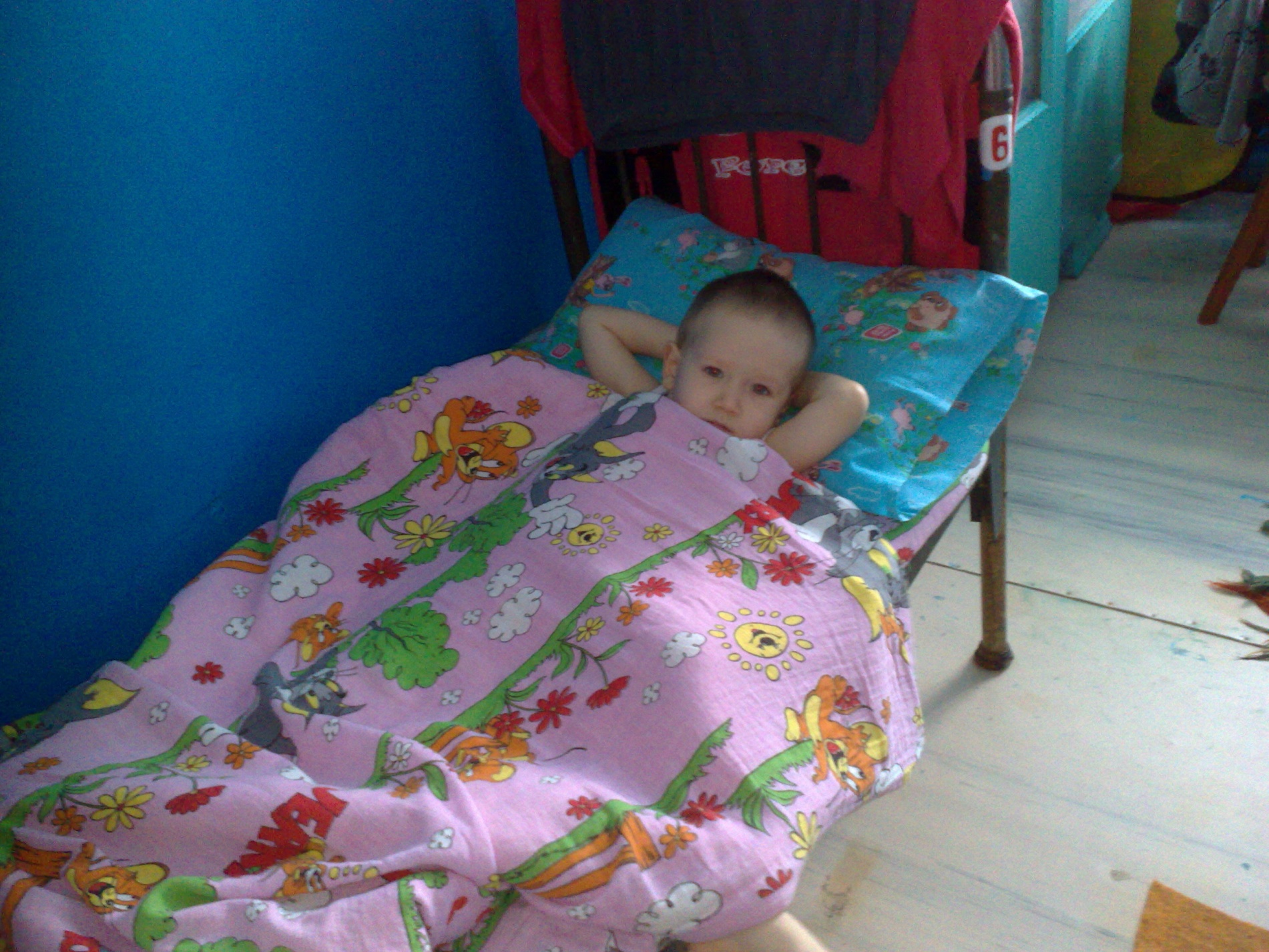 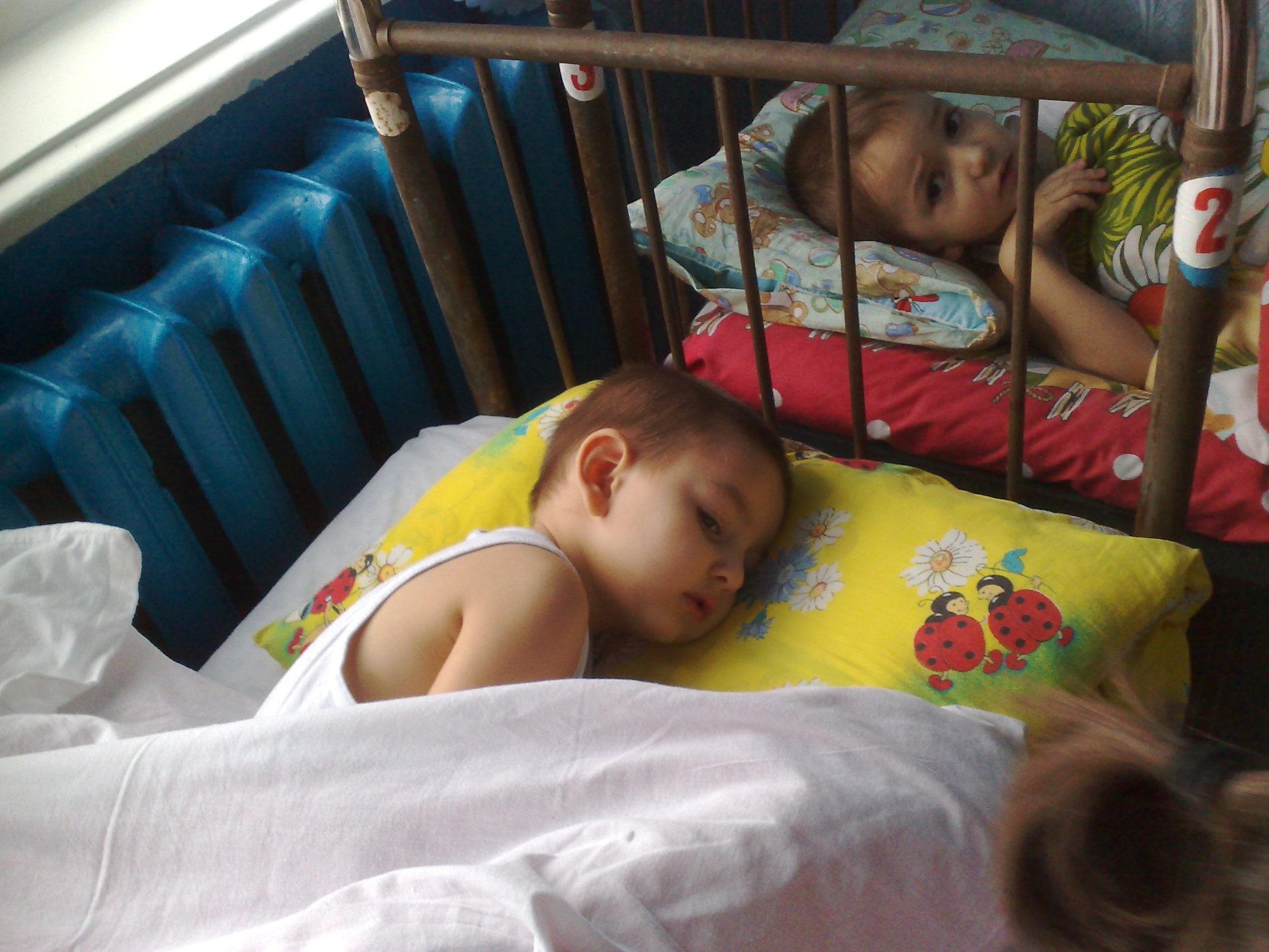 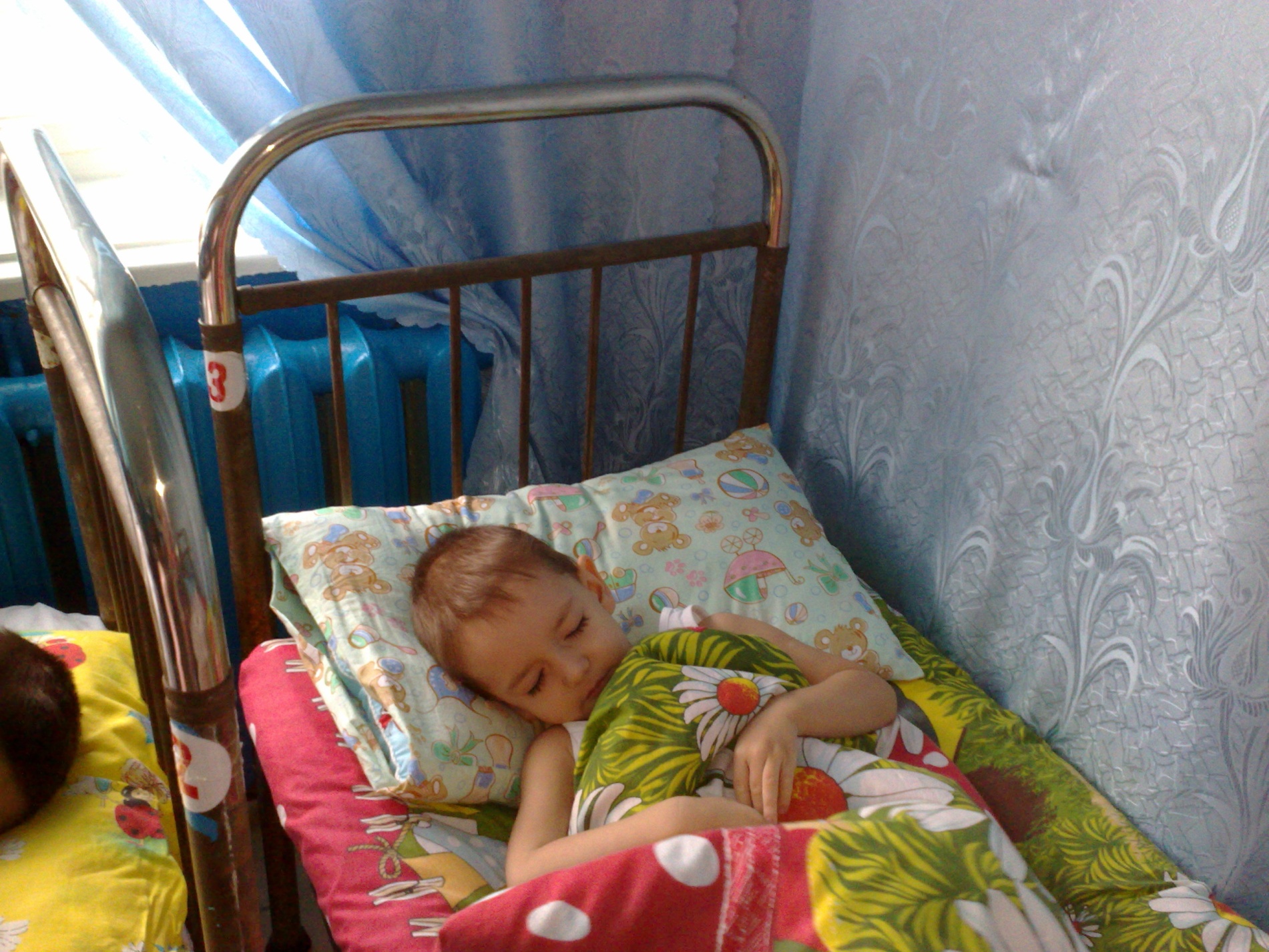 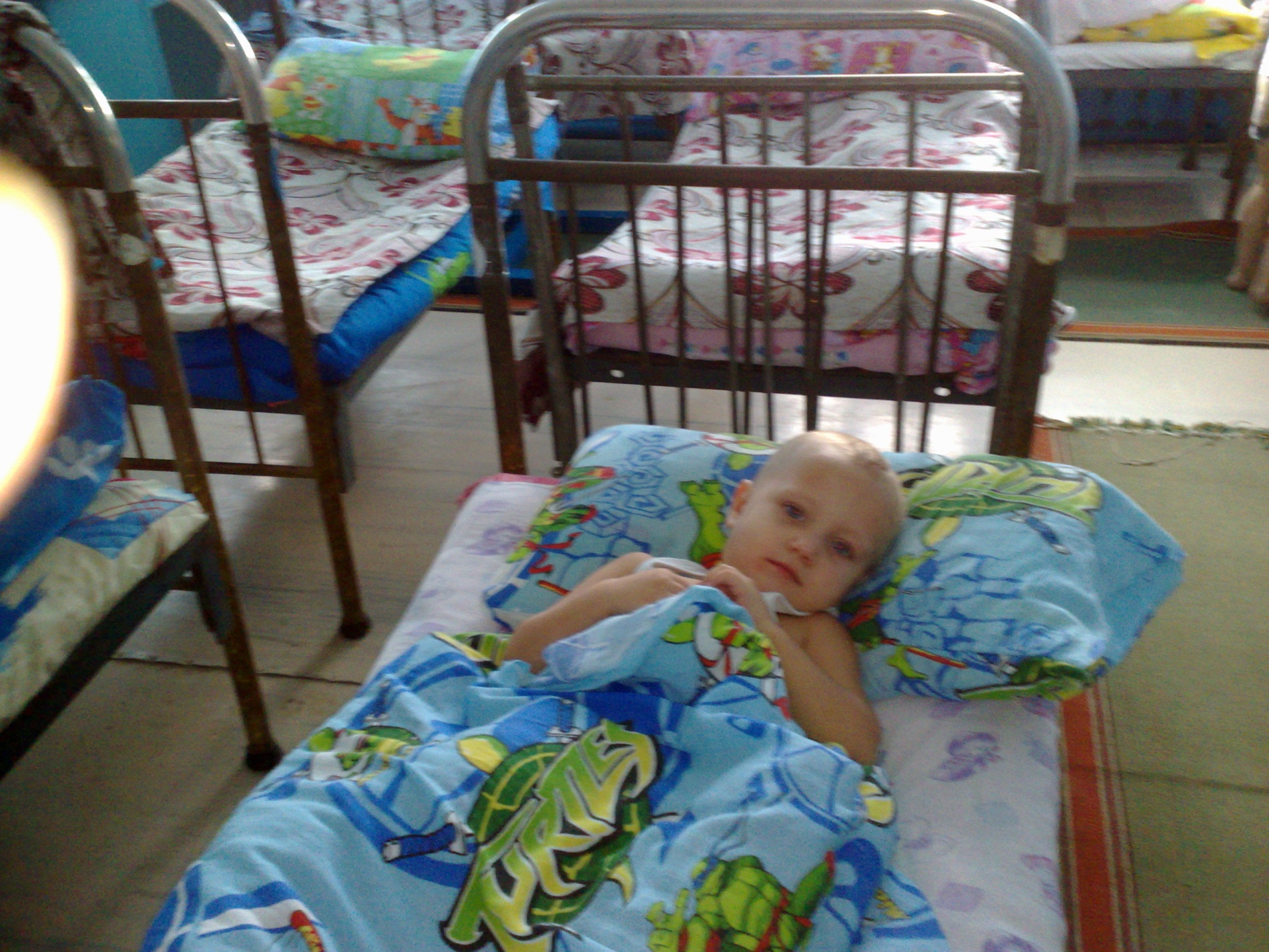 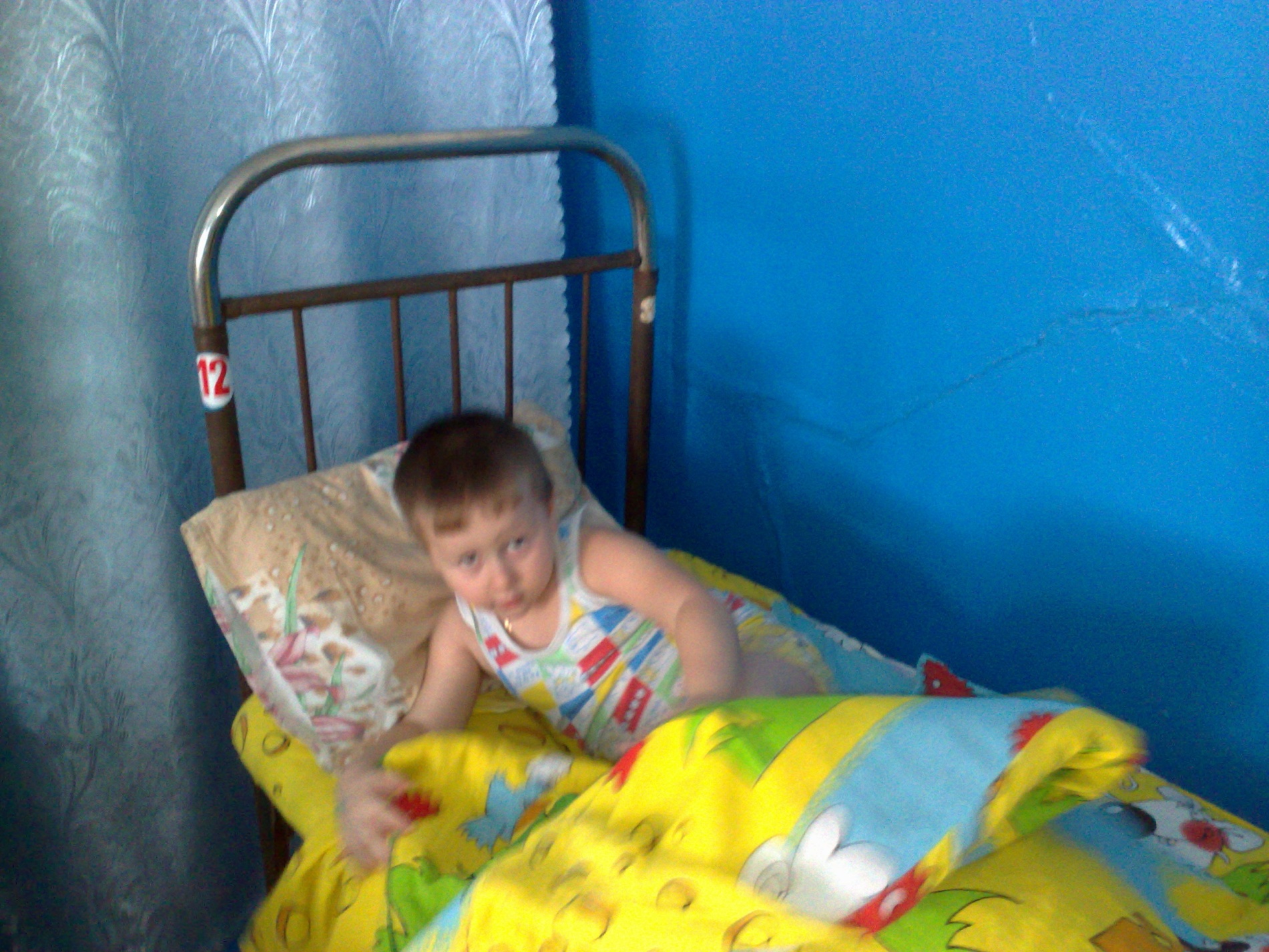 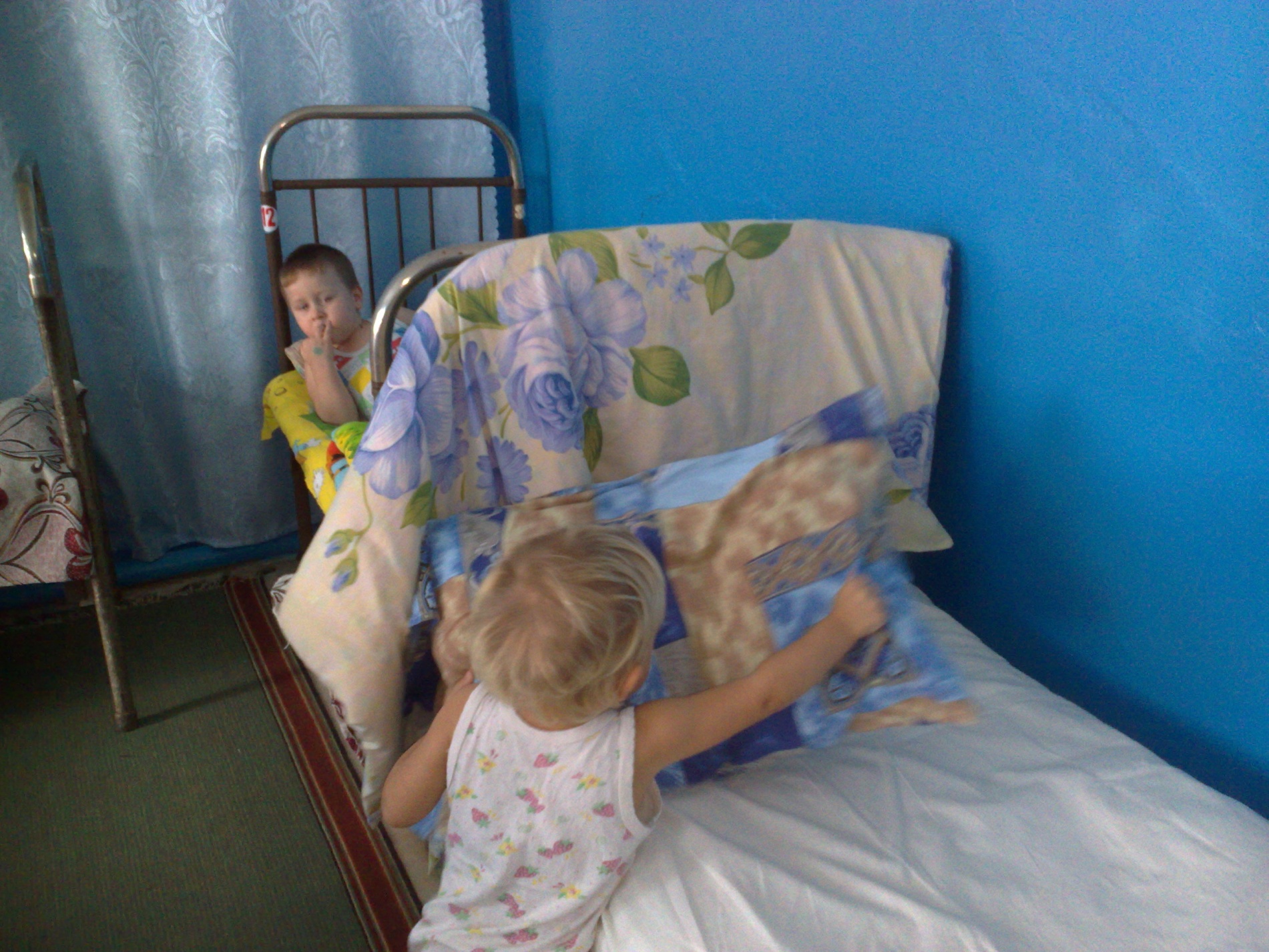 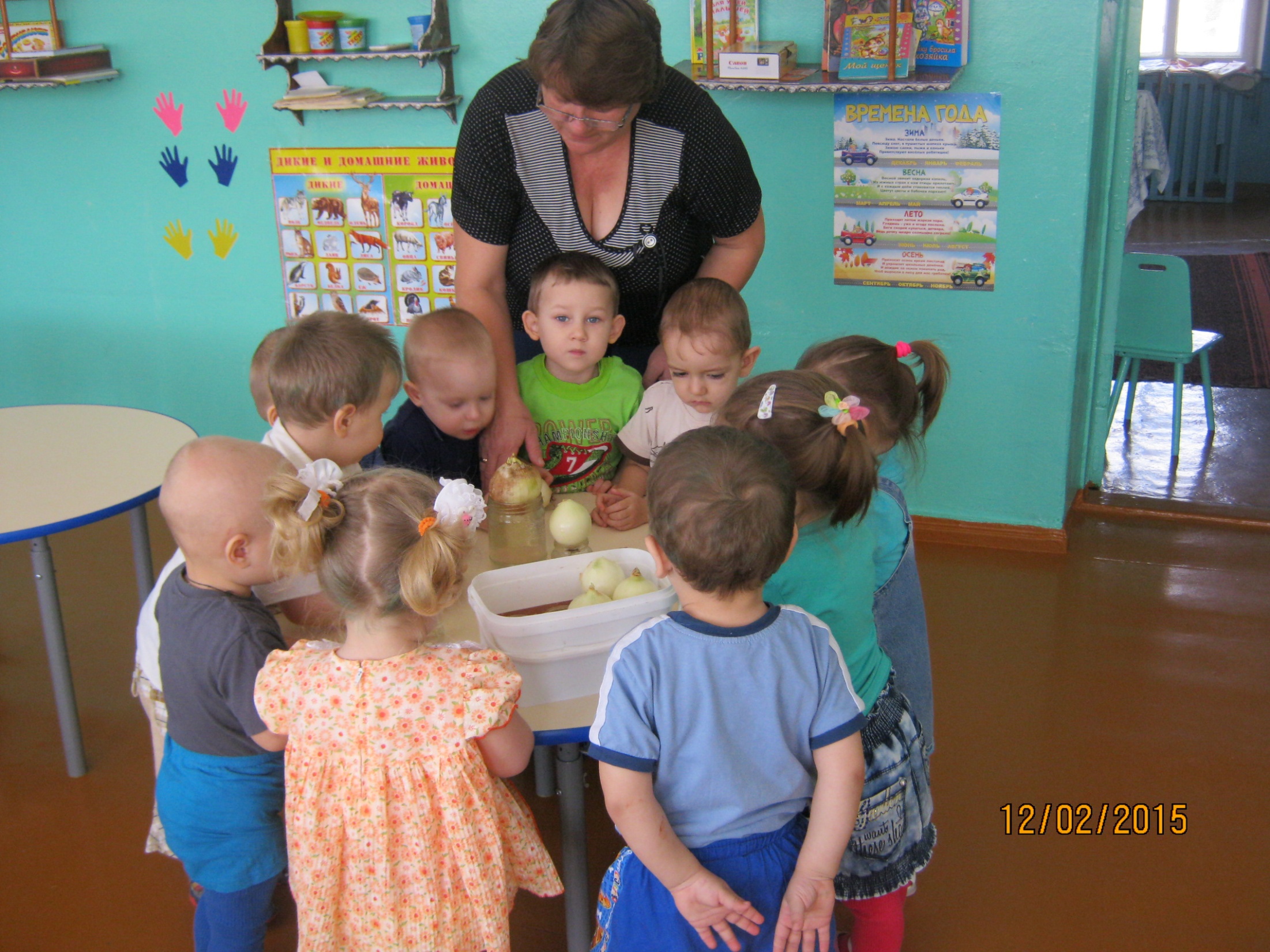 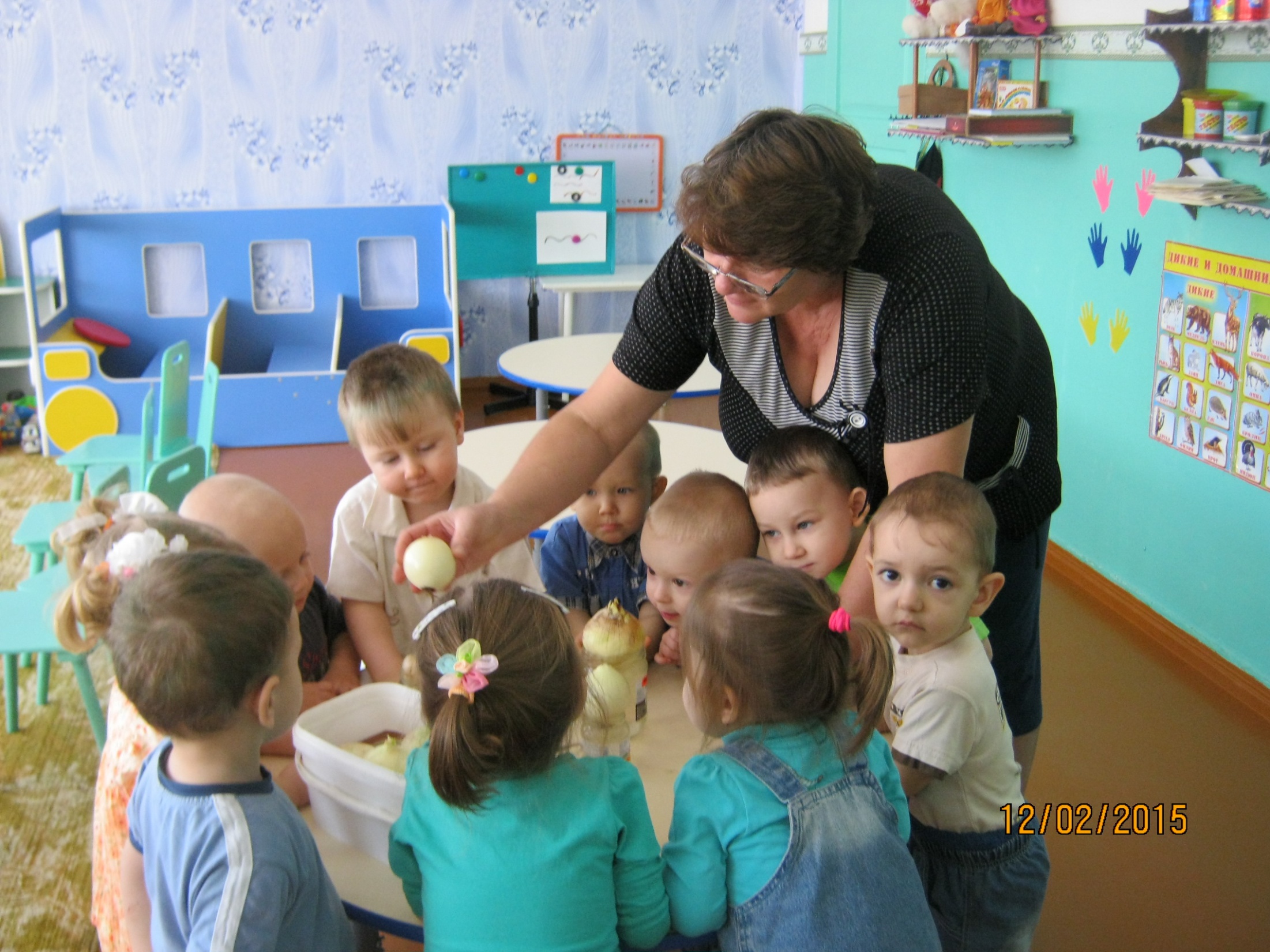 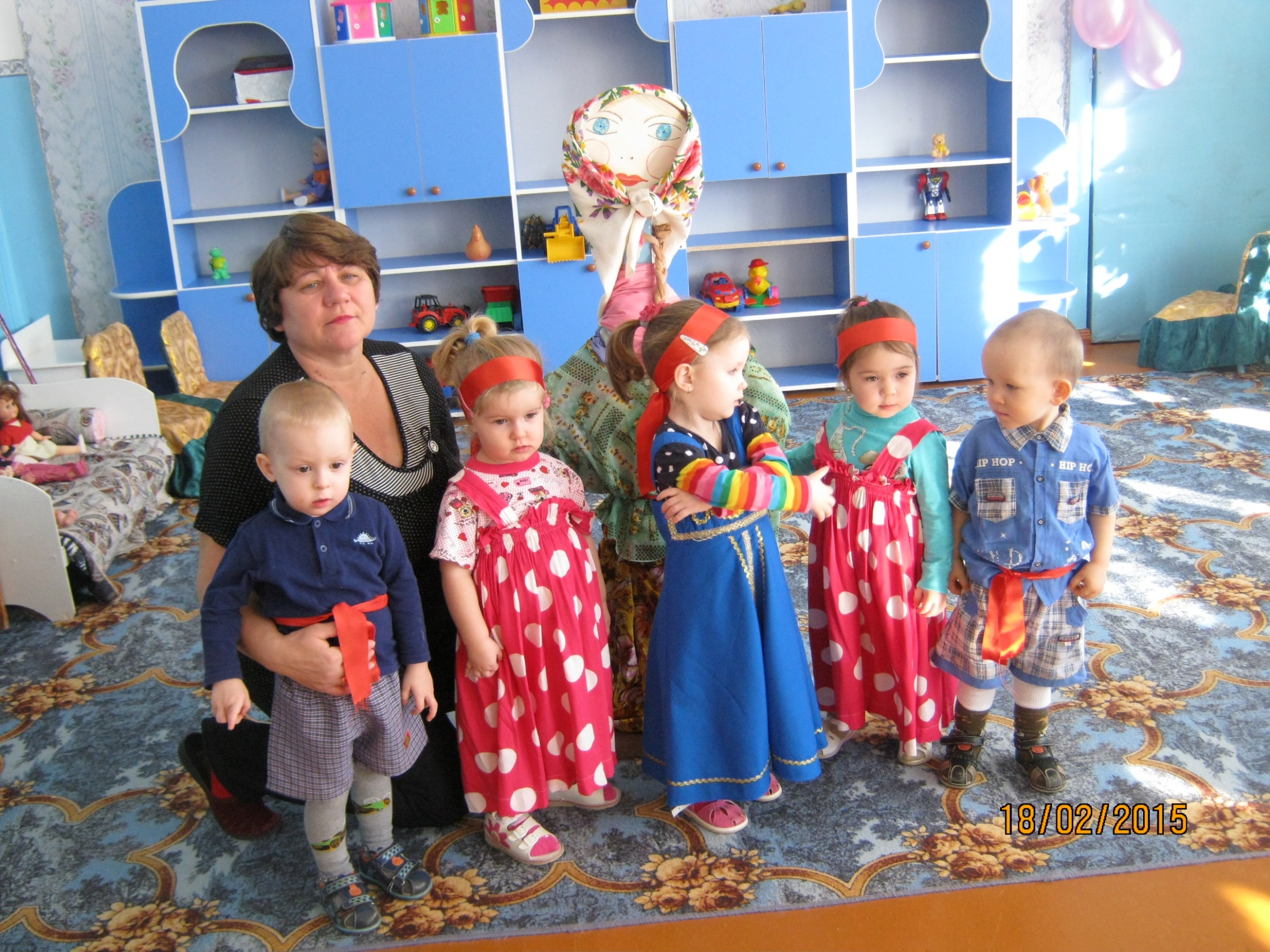 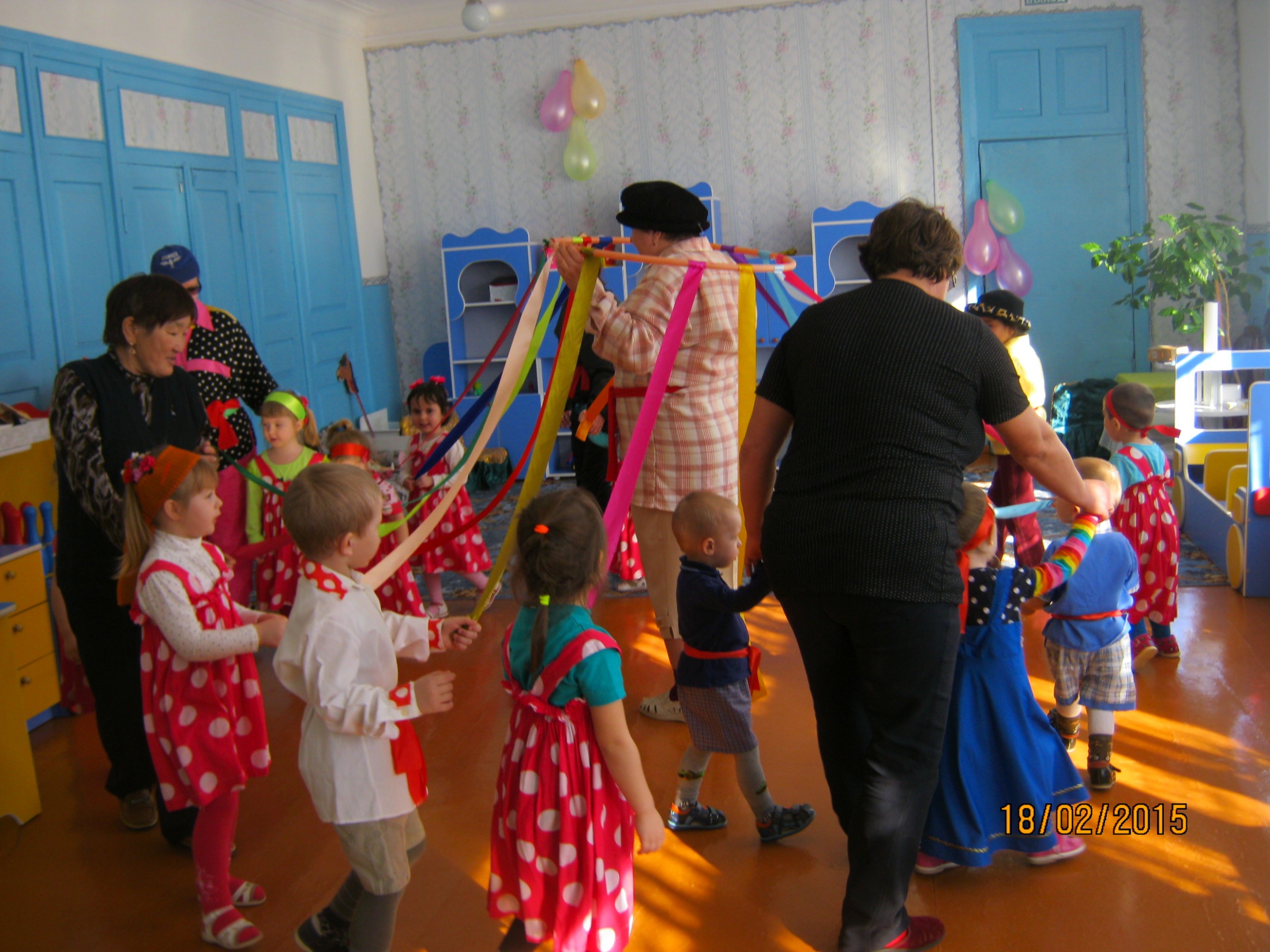 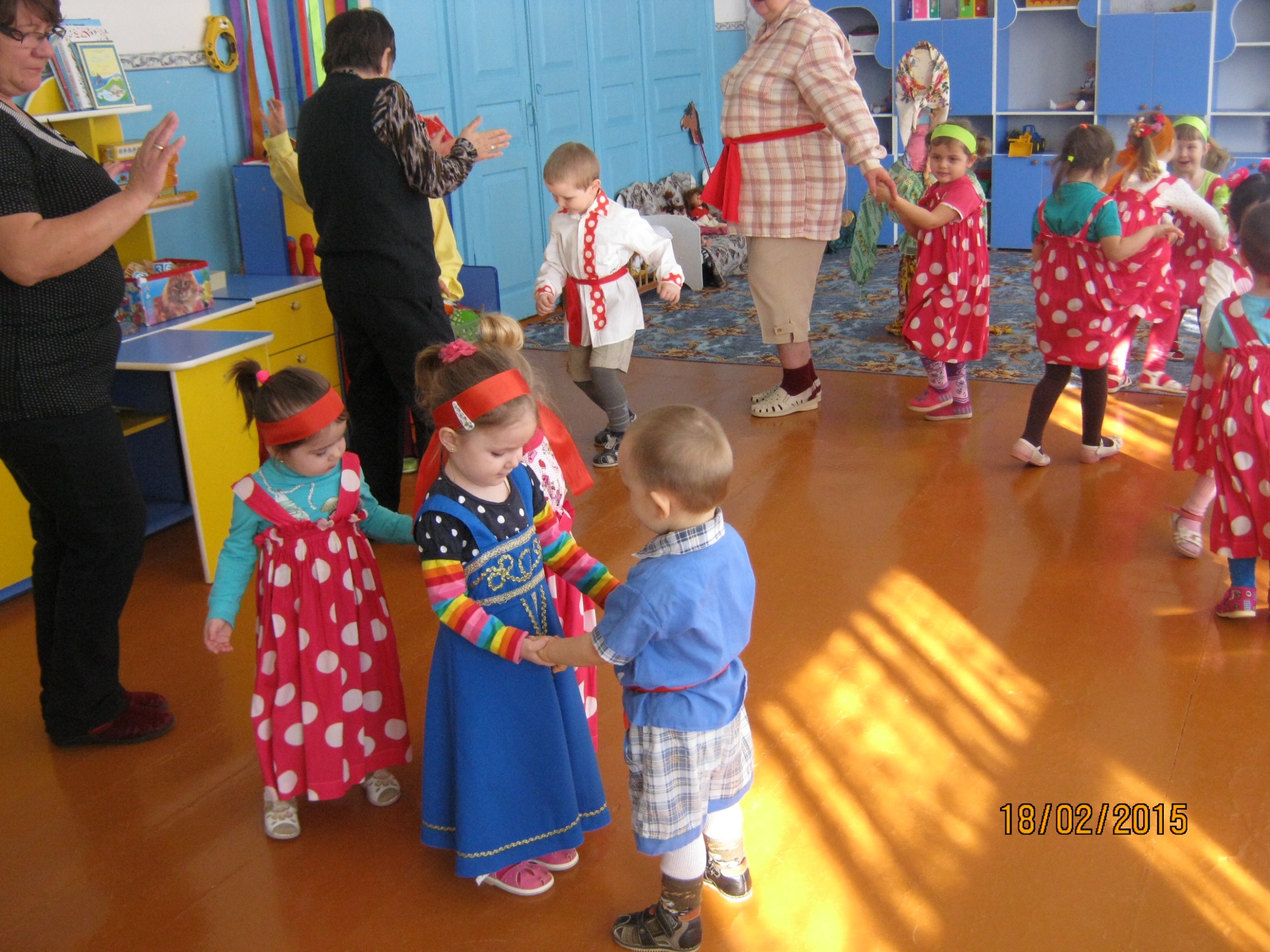 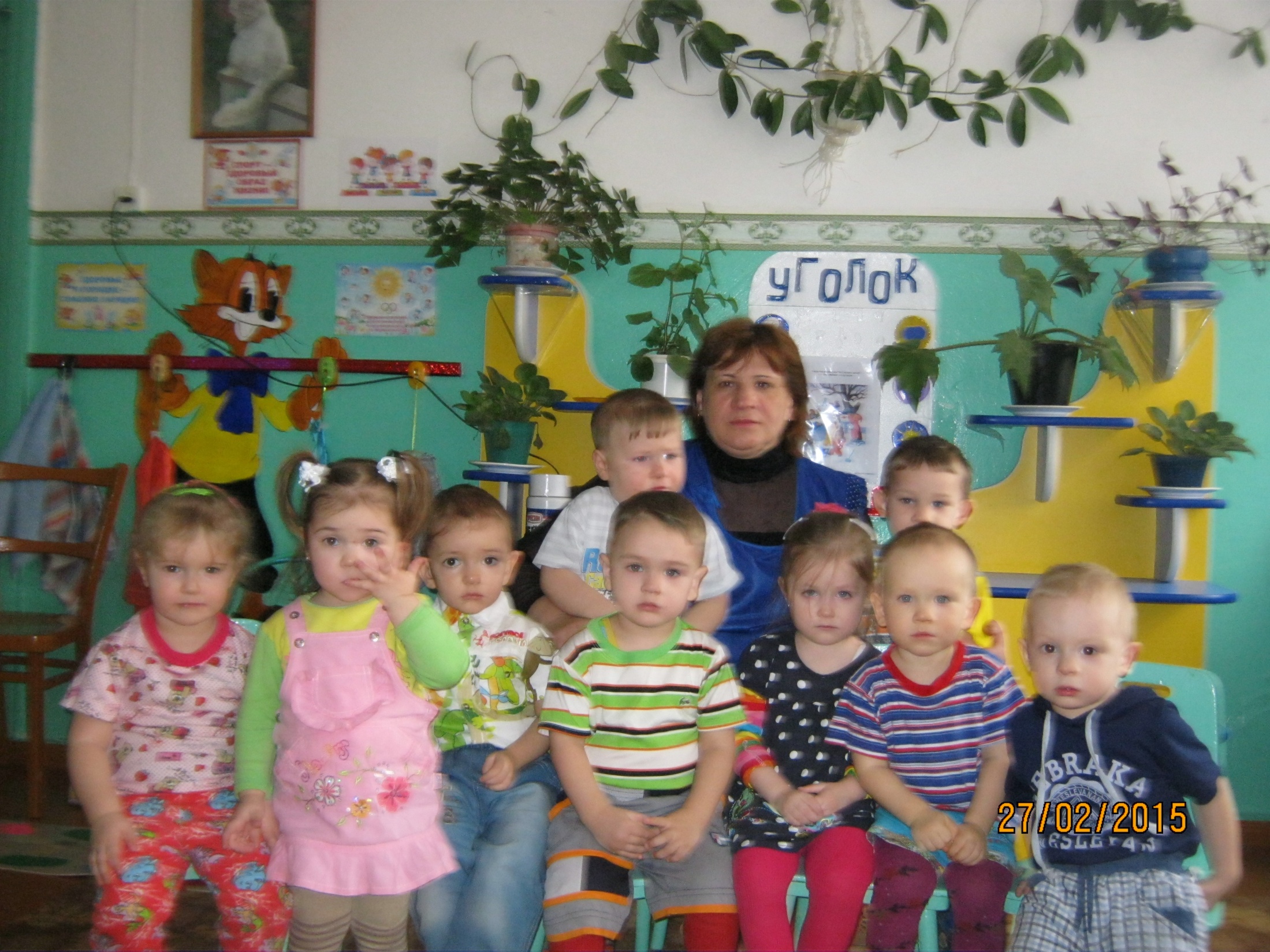 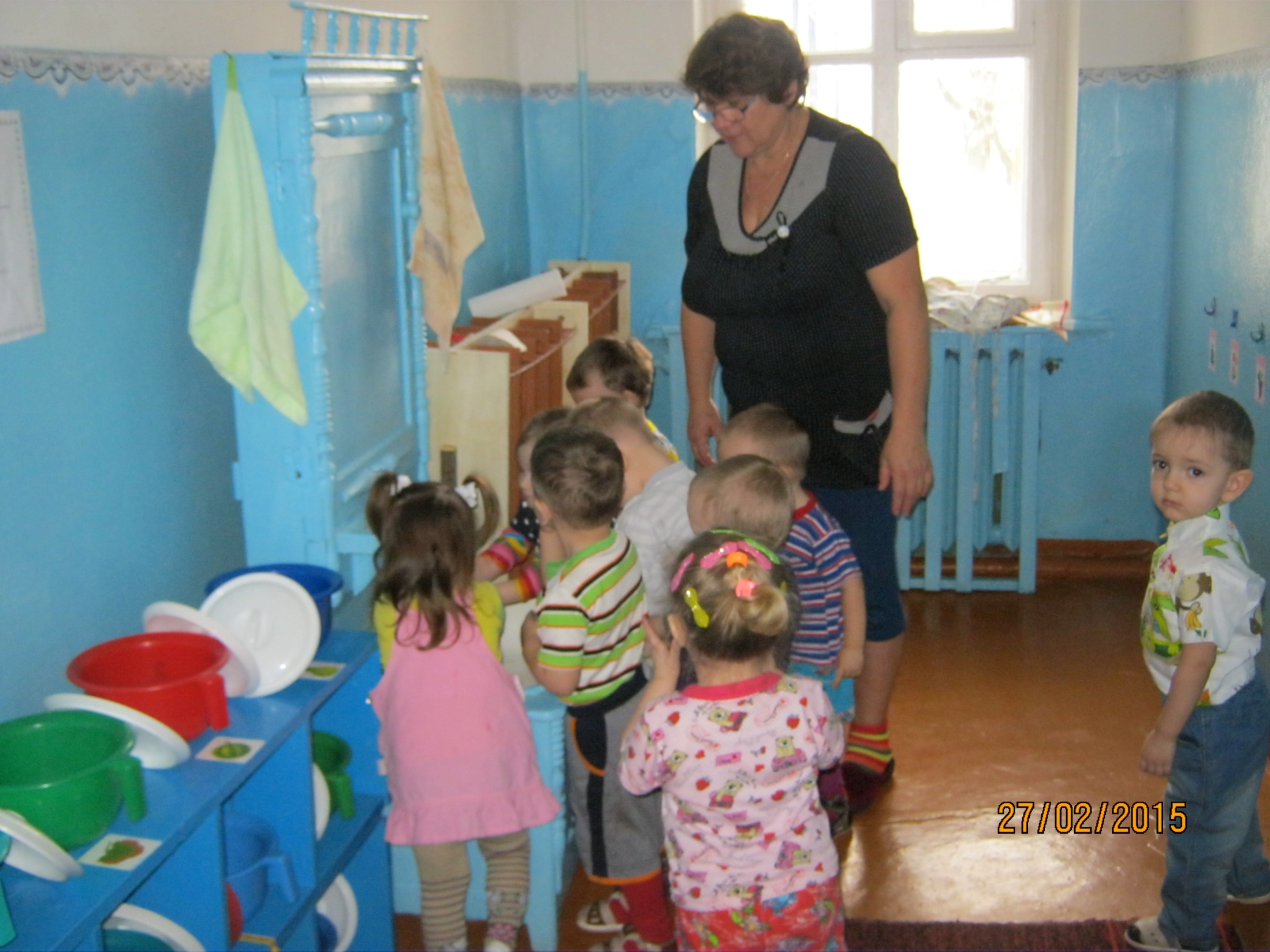 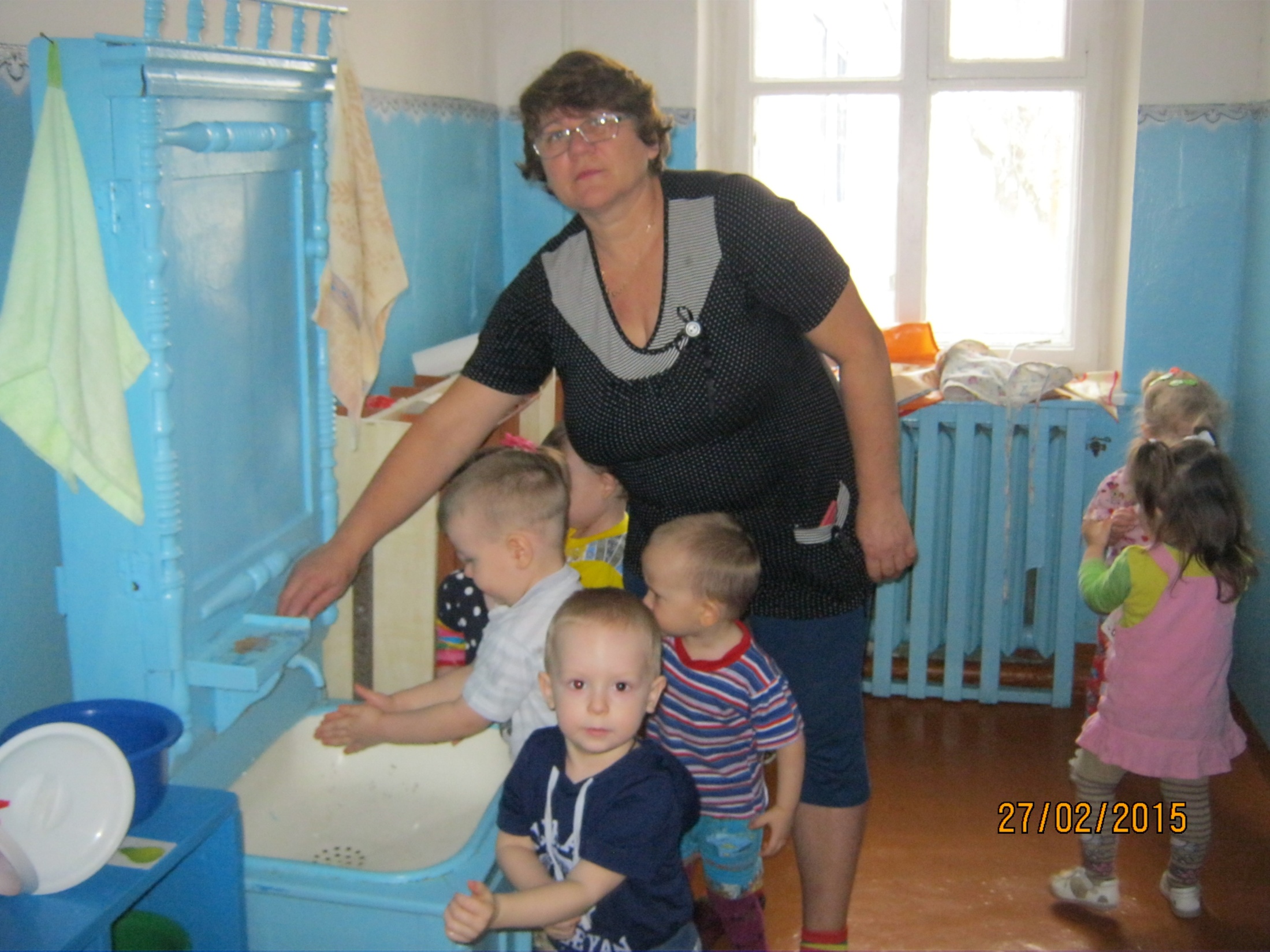 Поселились здесь сказки,Звучит звонкий смех,И внимания, ласкиХватает для всех.Стал он домом роднымДля детей – дошколят,Неразлучны мы с ним – Это наш детский сад!